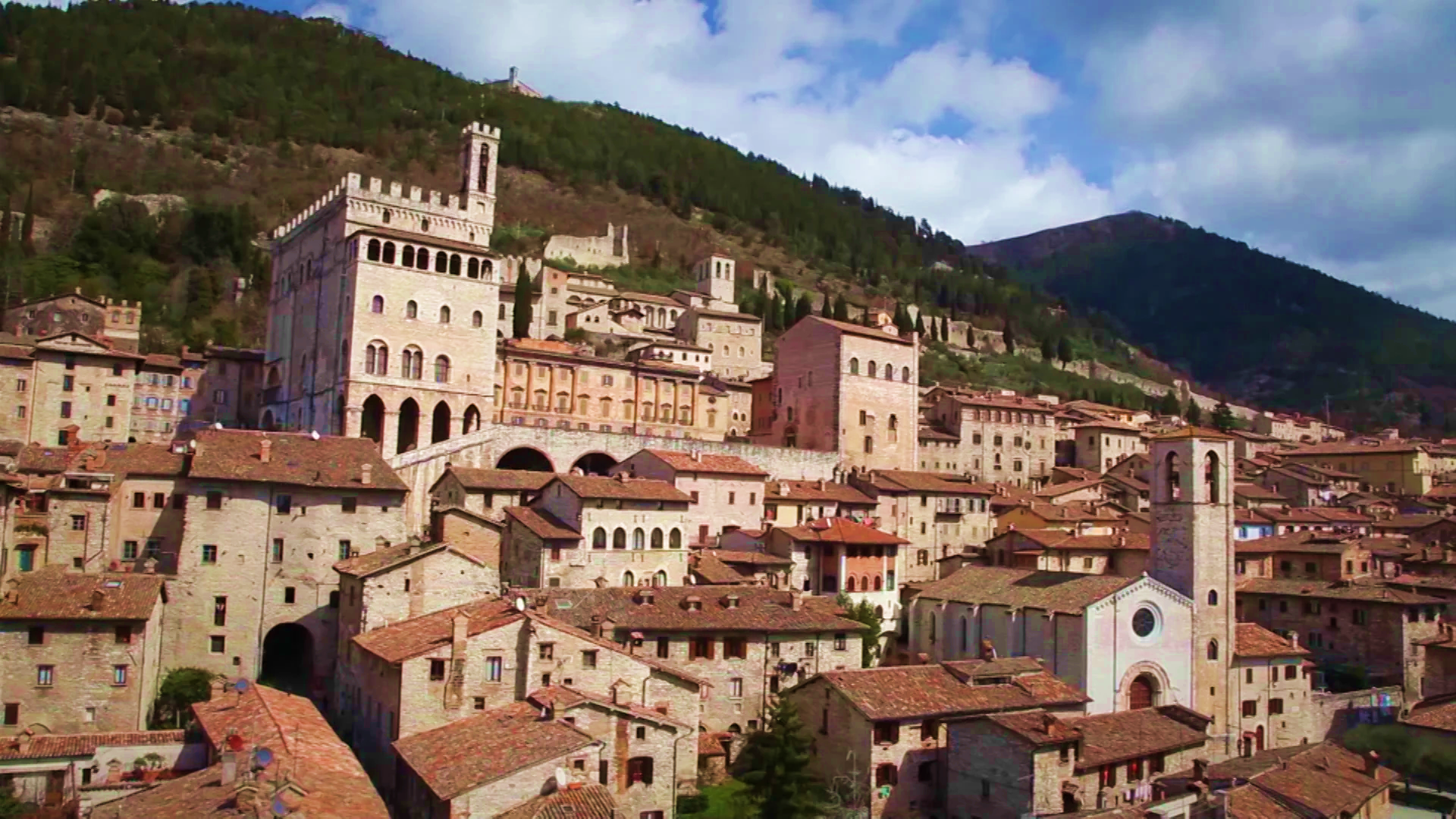 Qualità dell’Aria a Gubbio10 Anni di Monitoraggio
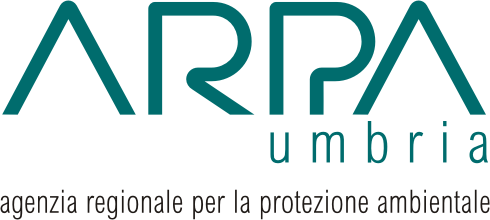 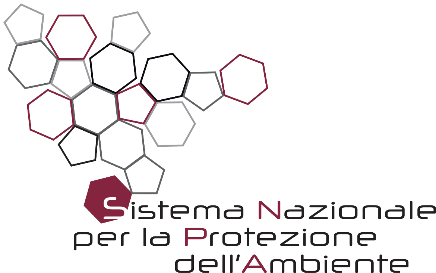 Marco Vecchiocattivi
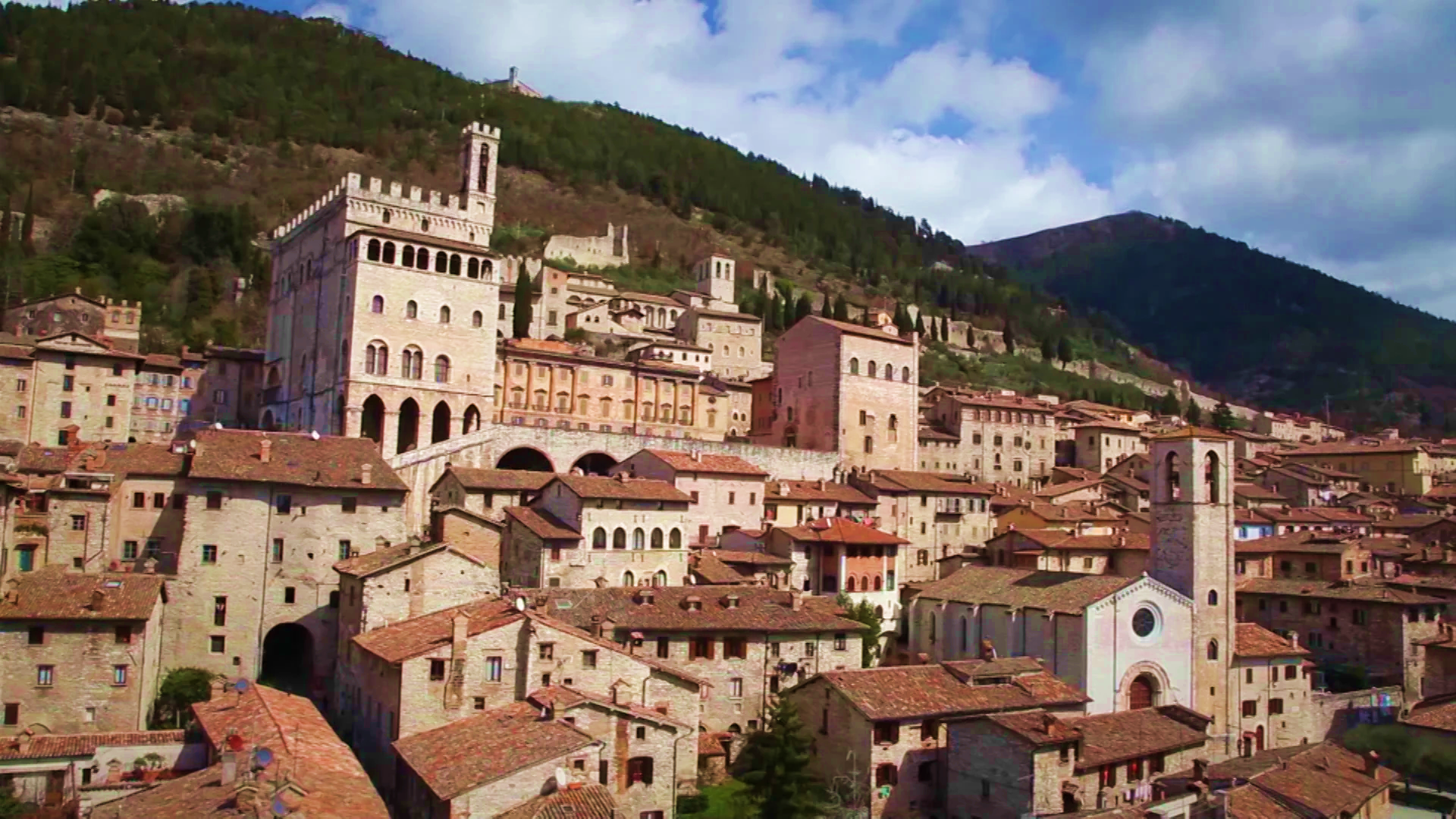 Facciamo un bel respiro…
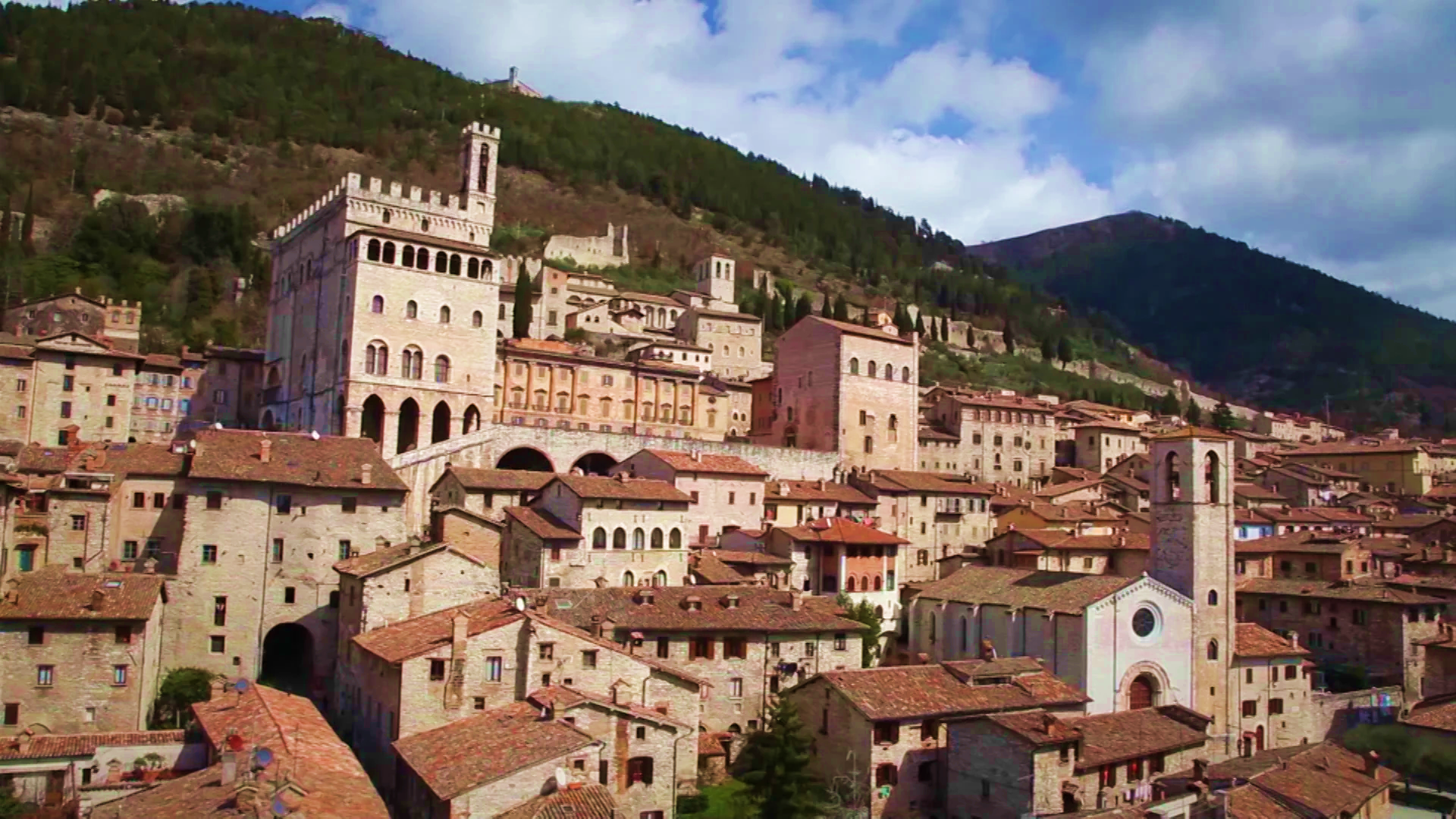 Perché monitoriamo l’aria?
Come è l’aria a Gubbio?
Quale è l’impatto dei cementifici?
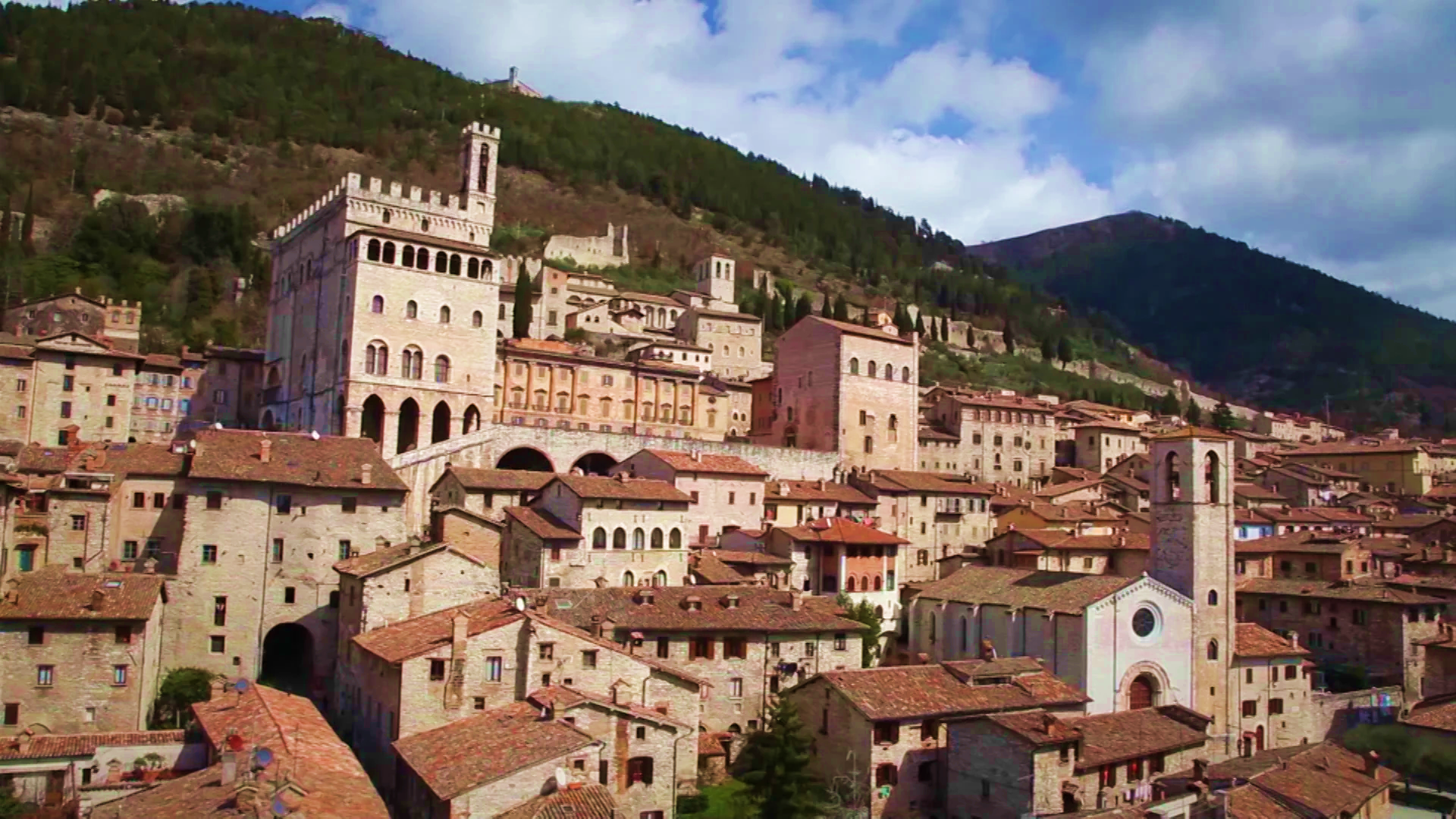 Perché monitoriamo l’aria?
“L’inquinamento dell’aria è il più grande rischio sanitario ambientale in Europa…”https://environment.ec.europa.eu/topics/air_it
https://www.consilium.europa.eu/it/policies/air-quality
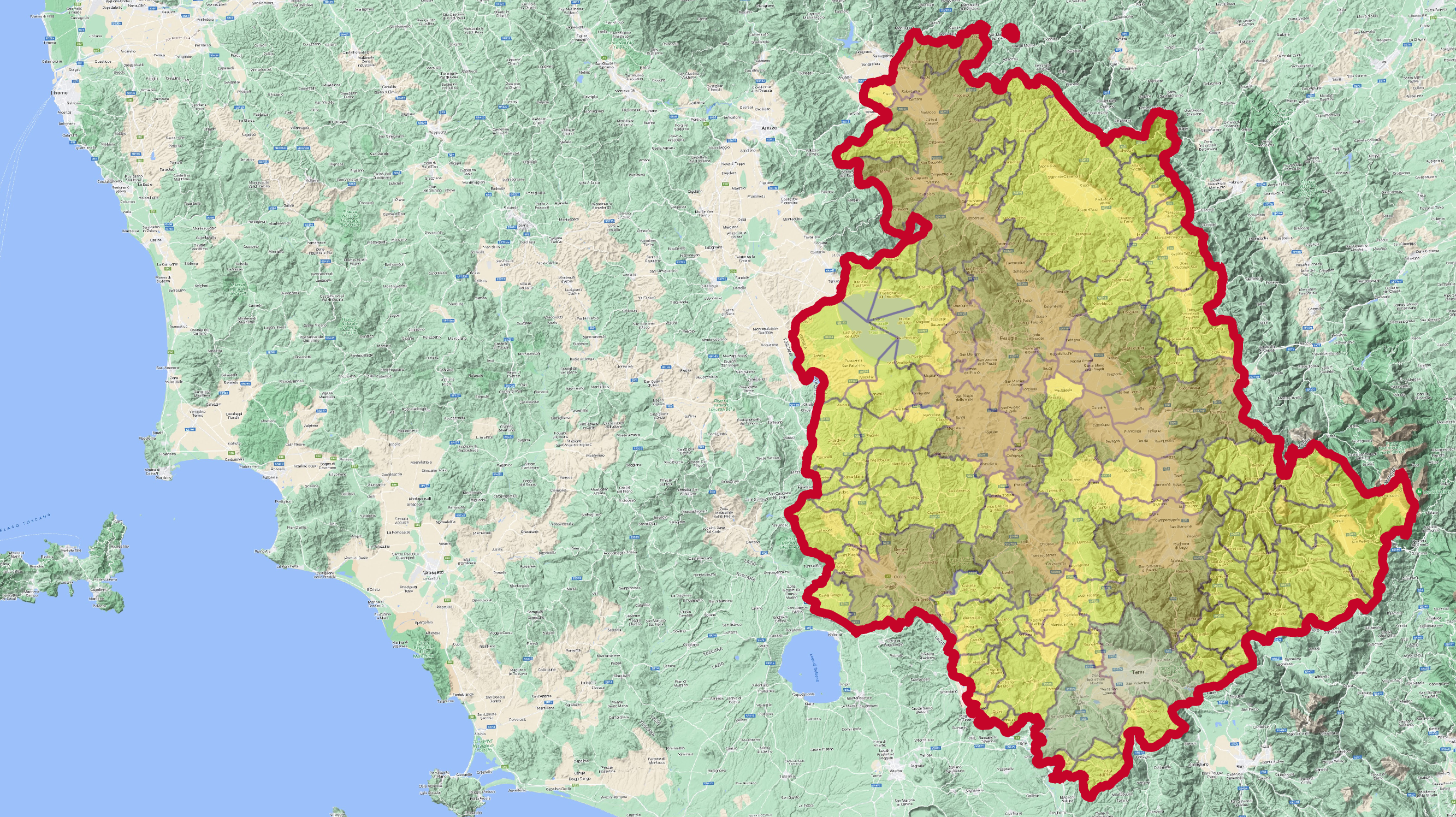 Piano Regionale Qualità dell’Aria

Divisione del territorio in zone:

Zona di Valle




Zona Collinare Montuosa



Zona della Conca Ternana
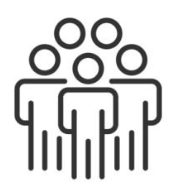 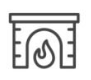 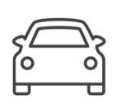 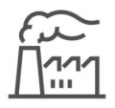 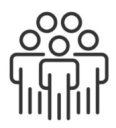 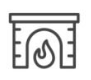 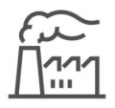 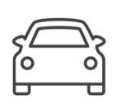 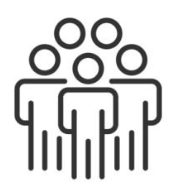 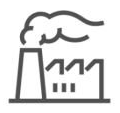 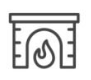 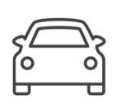 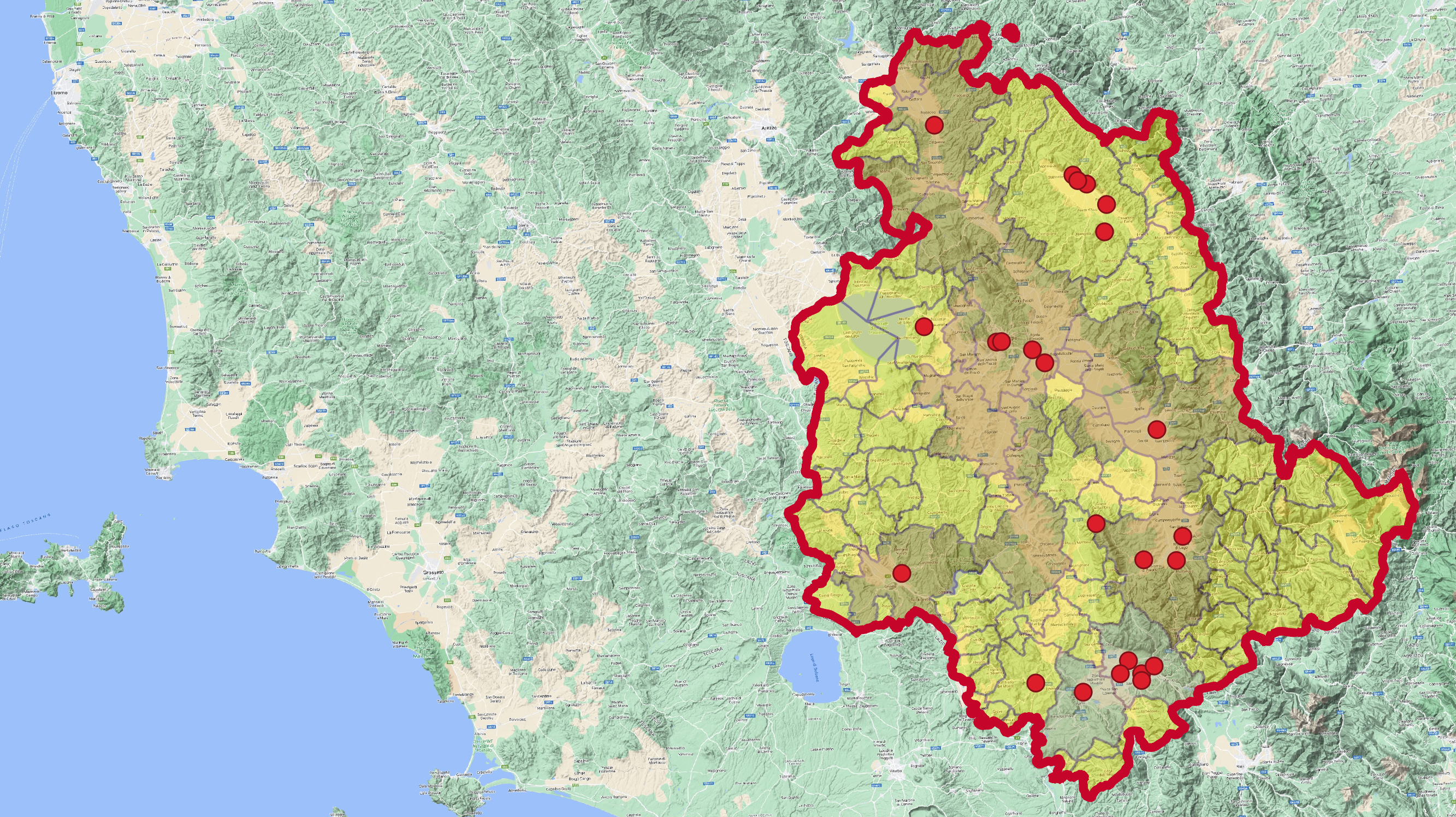 Piano Regionale Qualità dell’Aria

Divisione del territorio in zone:

Zona di Valle: 10




Zona Collinare Montuosa: 8



Zona della Conca Ternana: 6
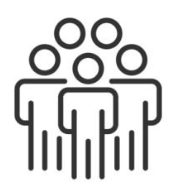 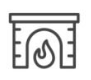 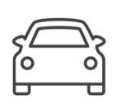 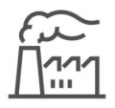 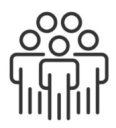 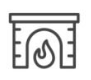 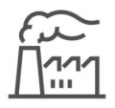 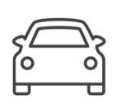 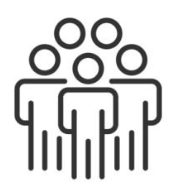 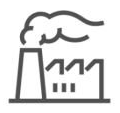 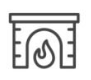 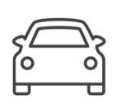 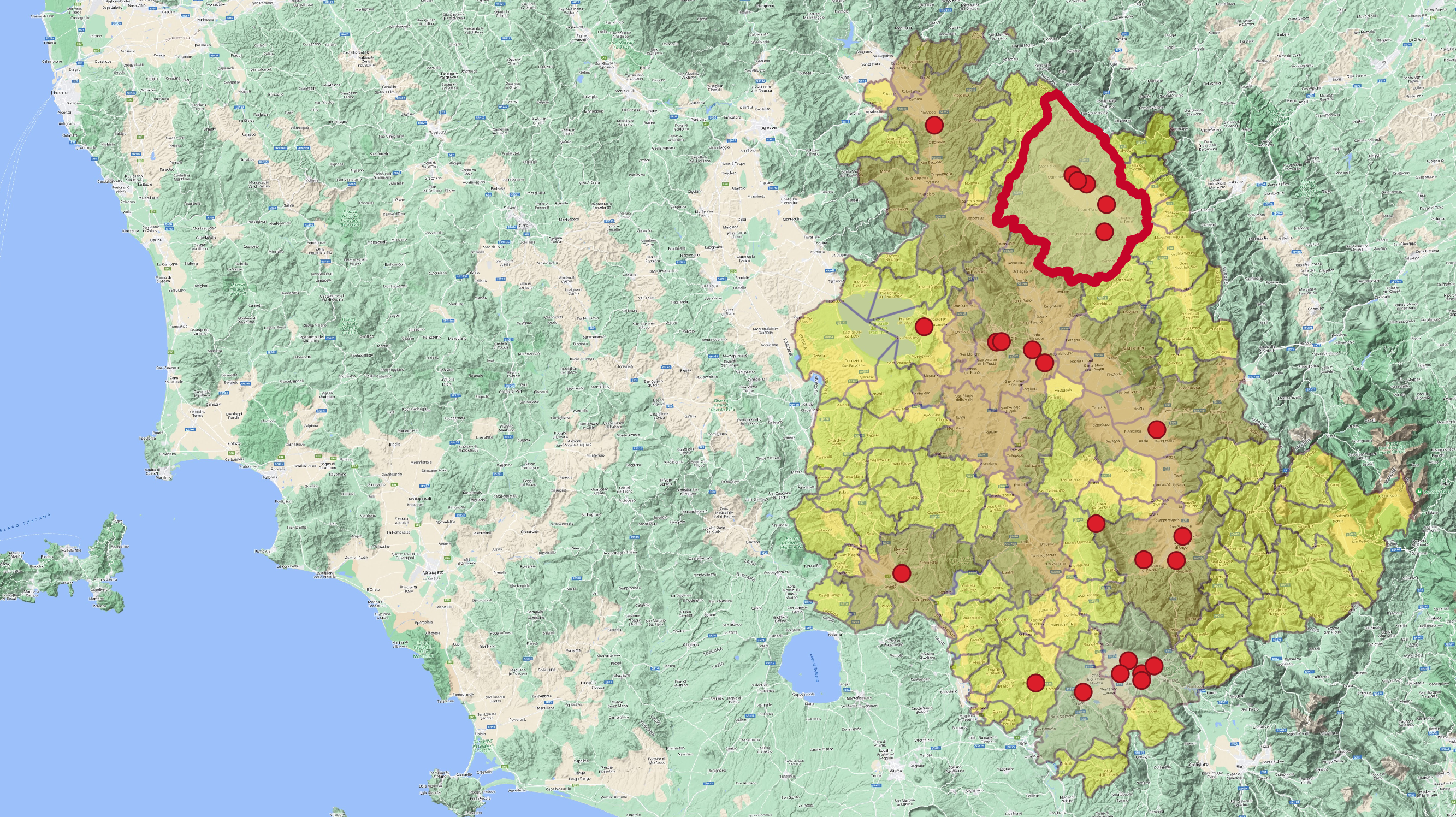 Piano Regionale Qualità dell’Aria

Divisione del territorio in zone:

Zona di Valle: 10




Zona Collinare Montuosa: 8



Zona della Conca Ternana: 6
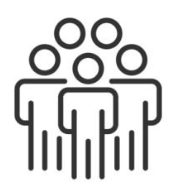 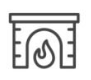 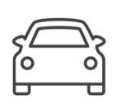 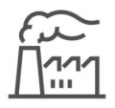 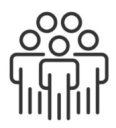 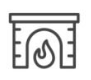 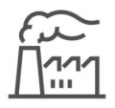 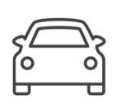 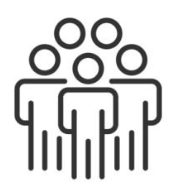 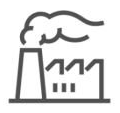 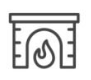 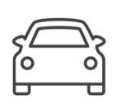 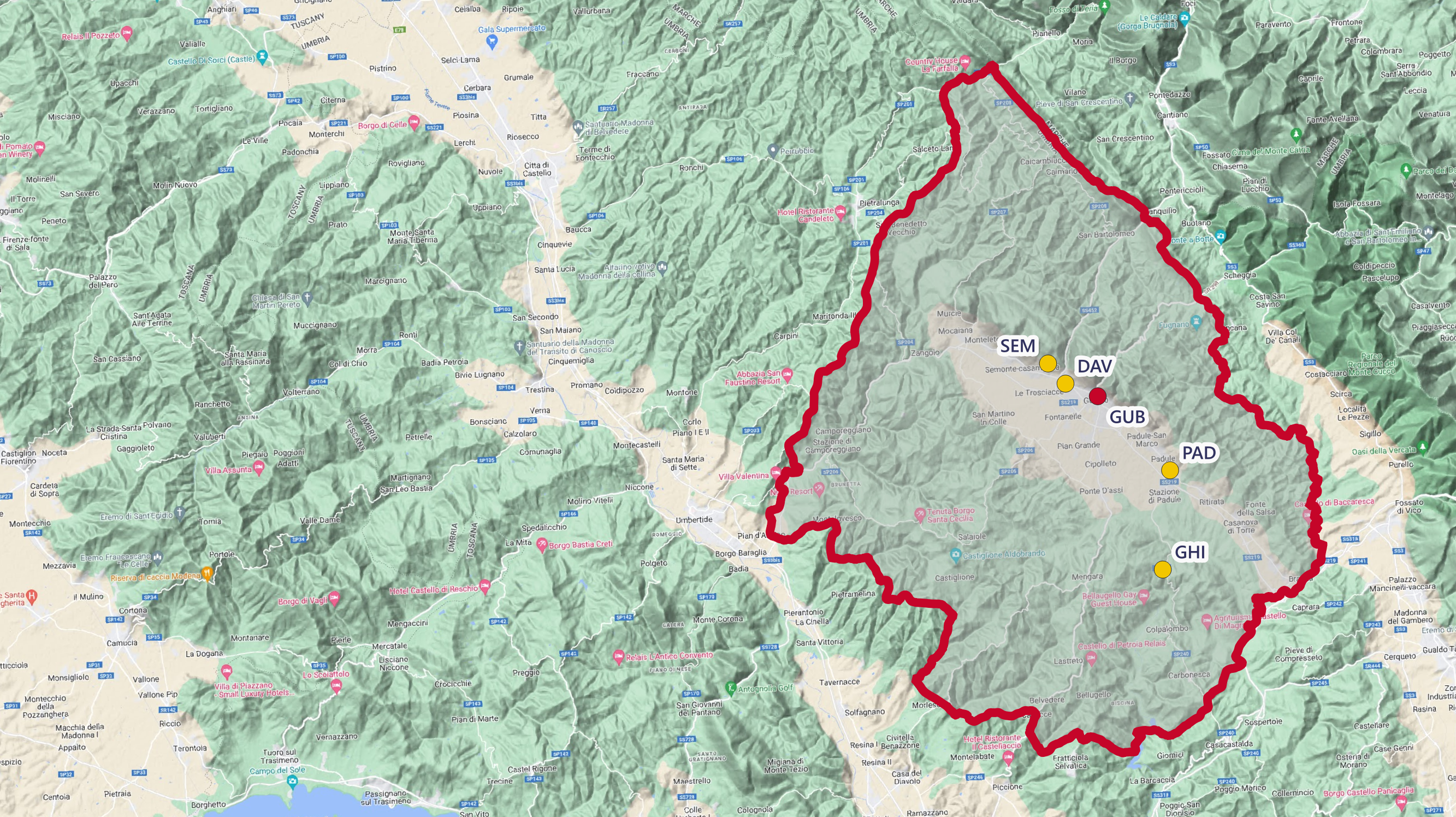 Comune di Gubbio

Rete Regionale:
Piazza 40 Martiri - GUB

Reti Industriali:
Semonte - SEM
Via L. da Vinci - DAV	
Ghigiano - GHI
Padule - PAD

Inquinanti monitorati:
PM10, PM2,5, NOx, CO, SO2, Benzene, Metalli, IPA, Diossine, …
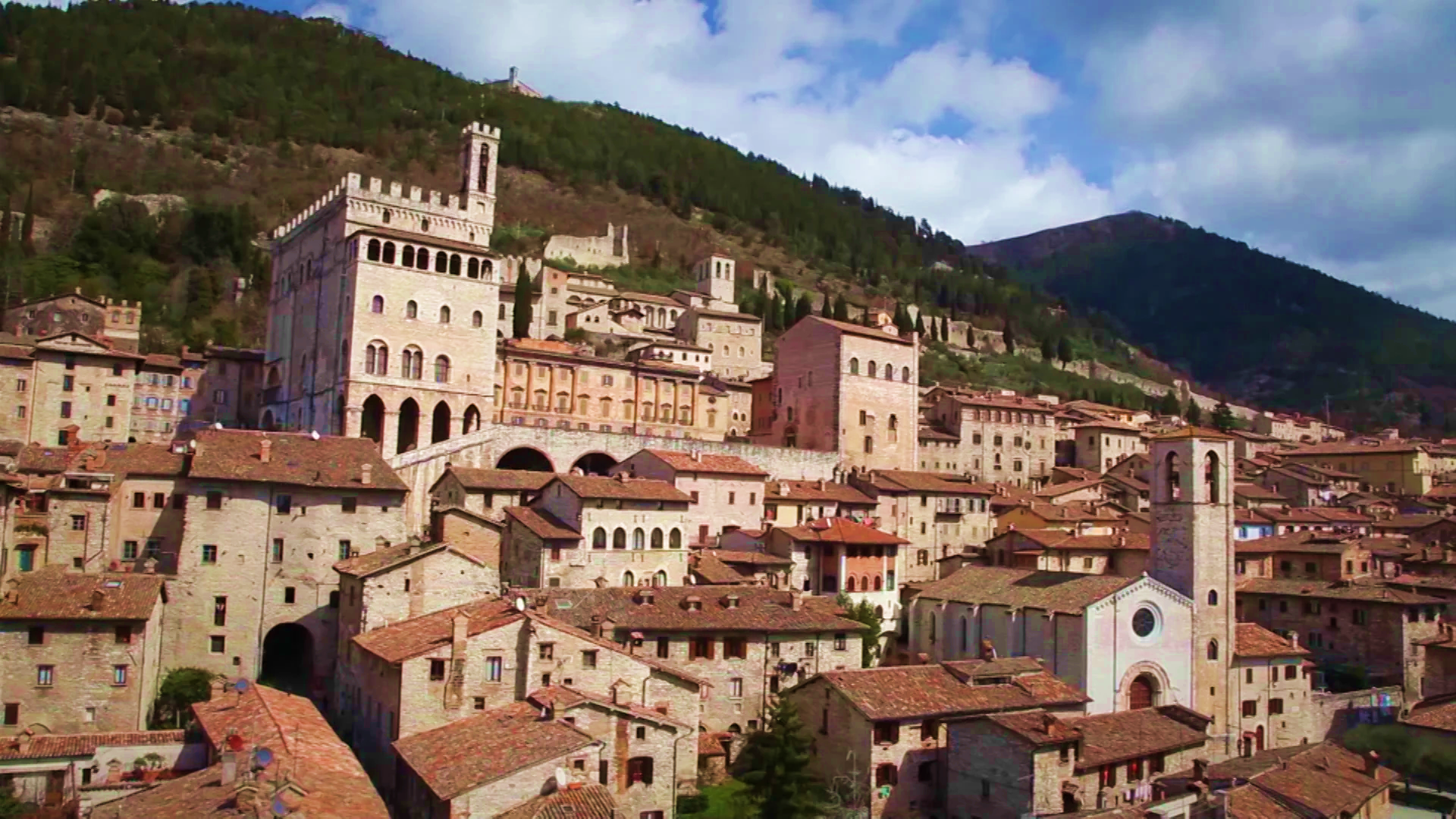 Diamo un po’ di numeri…
Quasi 15 anni di monitoraggio secondol’attuale direttiva europea
Database con circa 2,5 milioni di dati orari
Più di 5.000 analisi in laboratoriosu polveri e deposizioni
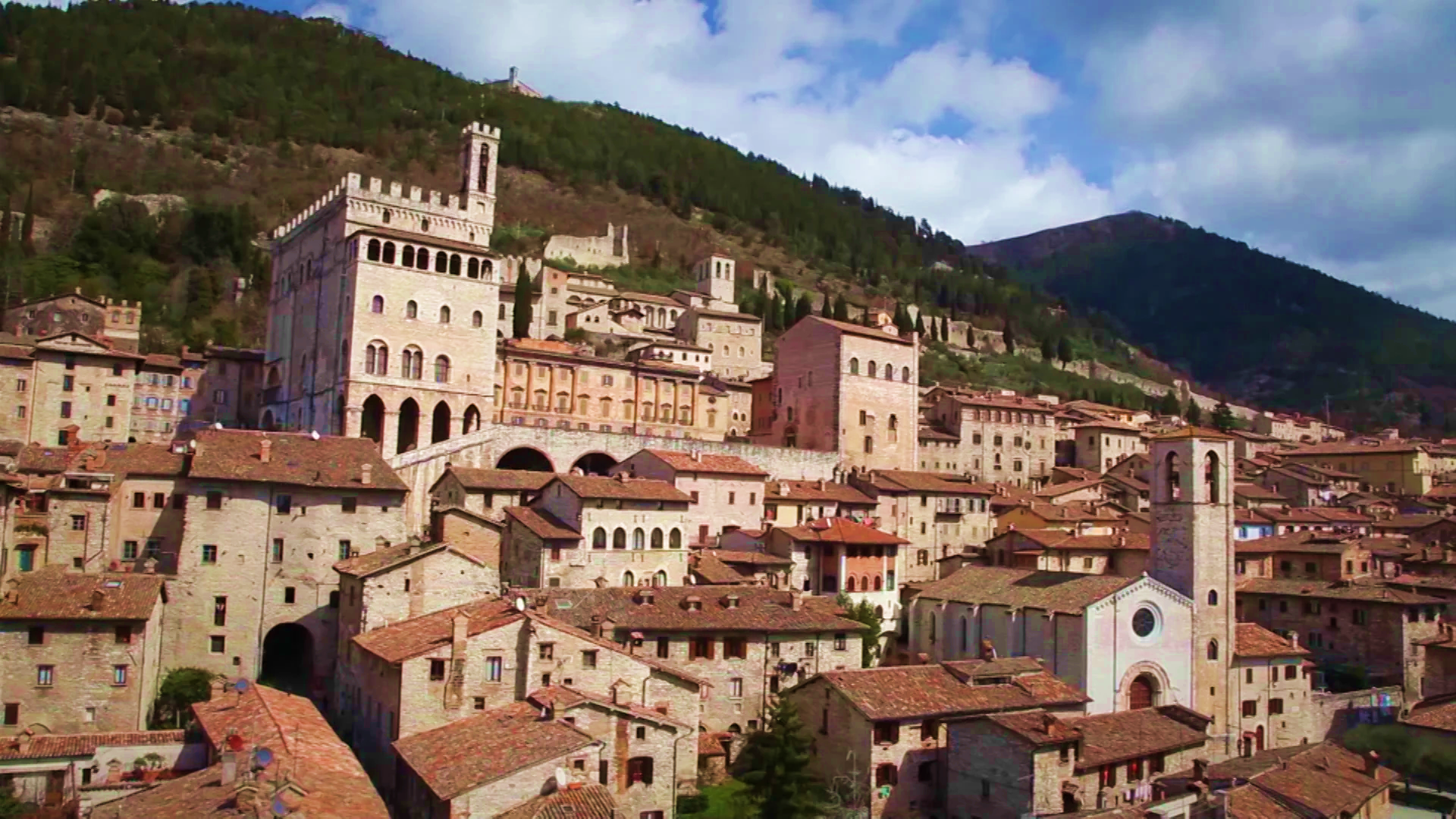 Come è l’aria a Gubbio?
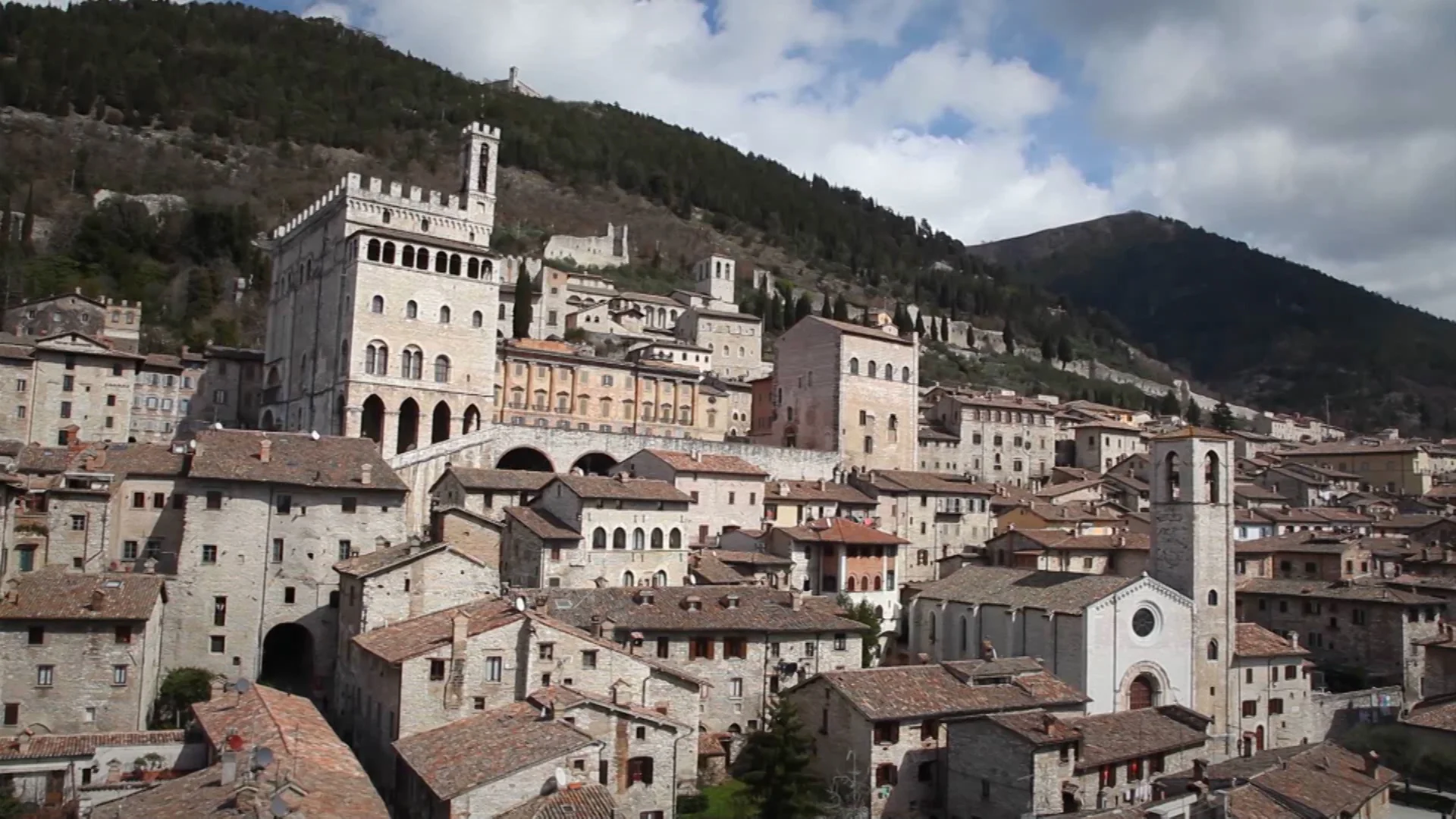 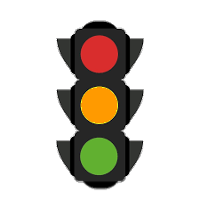 Qualità dell'Aria a Gubbio
2012
2013
2014
2015
2016
2017
2018
2019
2020
2021
2022
PM10
2012
2013
2014
2015
2016
2017
2018
2019
2020
2021
2022
PM10 sup
2012
2013
2014
2015
2016
2017
2018
2019
2020
2021
2022
PM2.5
2012
2013
2014
2015
2016
2017
2018
2019
2020
2021
2022
NO2
2012
2013
2014
2015
2016
2017
2018
2019
2020
2021
2022
CO
2012
2013
2014
2015
2016
2017
2018
2019
2020
2021
2022
SO2
2012
2013
2014
2015
2016
2017
2018
2019
2020
2021
Benzene
2012
2013
2014
2015
2016
2017
2018
2019
2020
2021
2022
Metalli
2012
2013
2014
2015
2016
2017
2018
2019
2020
2021
2022
IPA
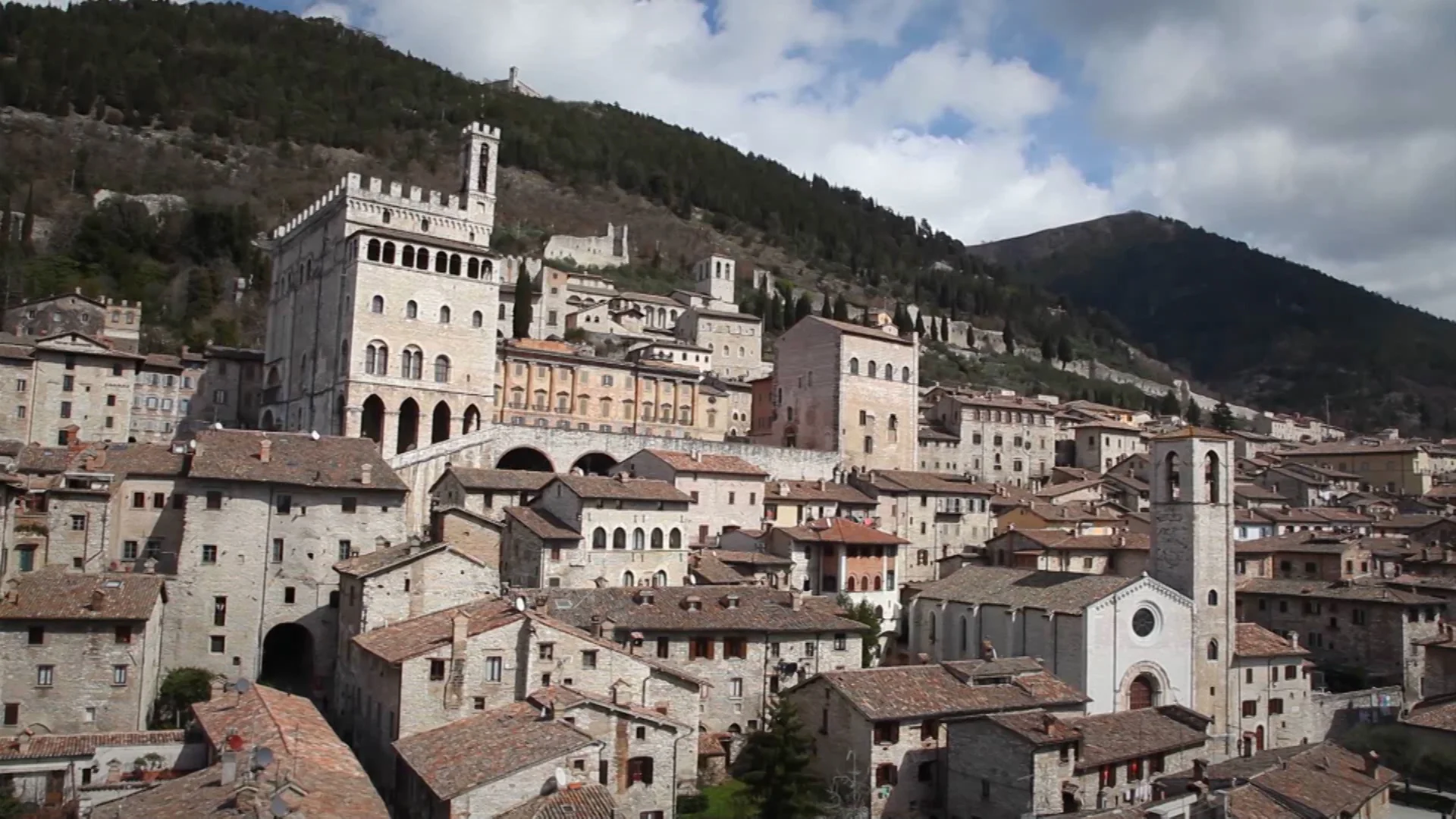 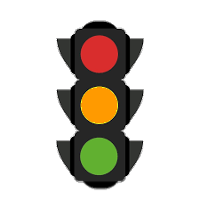 Qualità dell'Aria in Regione
2012
2013
2014
2015
2016
2017
2018
2019
2020
2021
2022
PM10
2012
2013
2014
2015
2016
2017
2018
2019
2020
2021
2022
PM10 sup
2012
2013
2014
2015
2016
2017
2018
2019
2020
2021
2022
PM2.5
2012
2013
2014
2015
2016
2017
2018
2019
2020
2021
2022
NO2
2012
2013
2014
2015
2016
2017
2018
2019
2020
2021
2022
CO
2012
2013
2014
2015
2016
2017
2018
2019
2020
2021
2022
SO2
2022
2012
2013
2014
2015
2016
2017
2018
2019
2020
2021
Benzene
2012
2013
2014
2015
2016
2017
2018
2019
2020
2021
2022
Metalli
2012
2013
2014
2015
2016
2017
2018
2019
2020
2021
2022
IPA
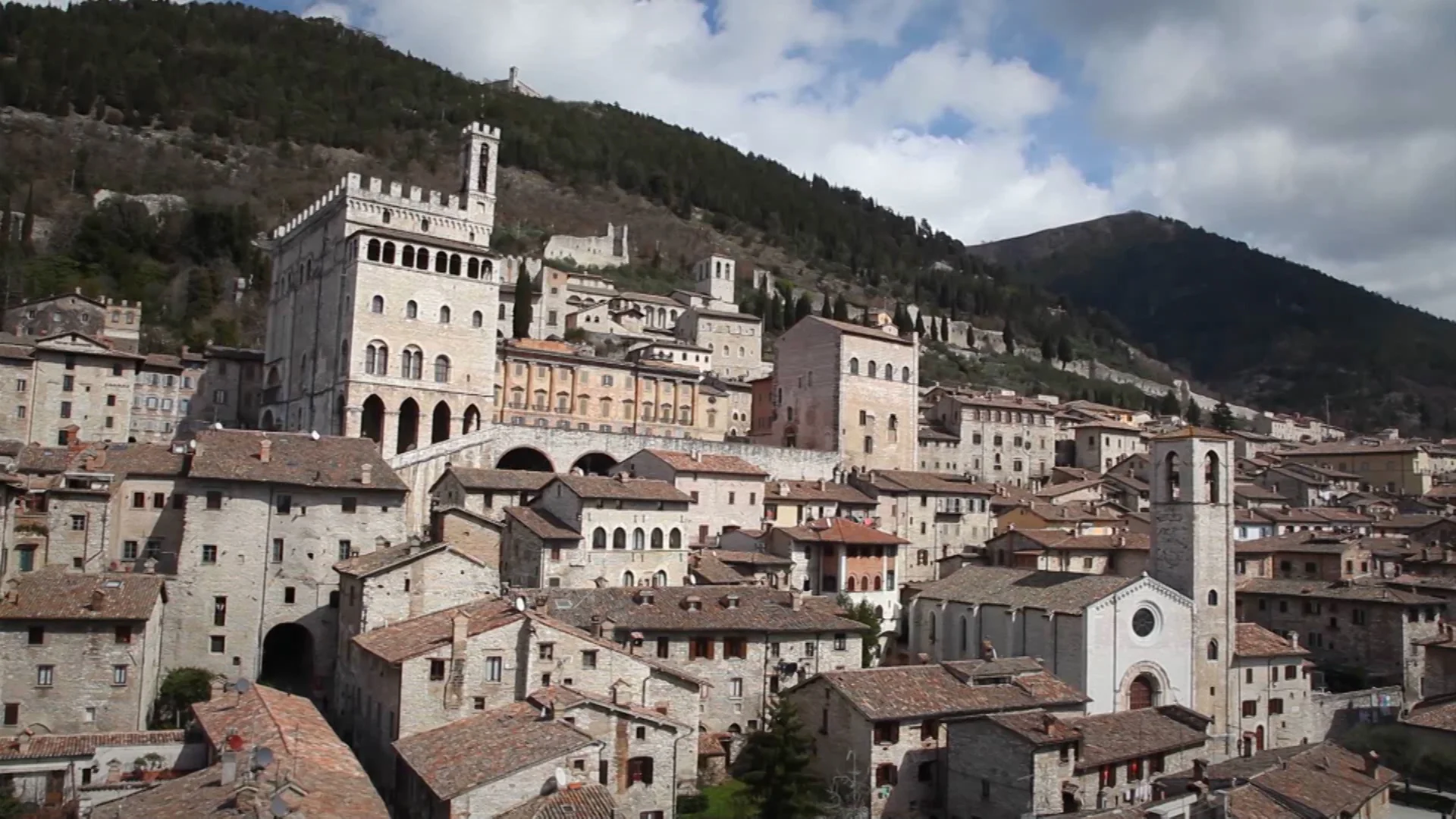 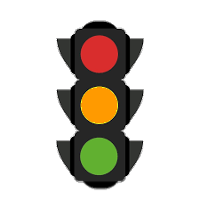 Qualità dell'Aria a Gubbio
2012
2013
2014
2015
2016
2017
2018
2019
2020
2021
2022
PM10
2012
2013
2014
2015
2016
2017
2018
2019
2020
2021
2022
PM10 sup
2012
2013
2014
2015
2016
2017
2018
2019
2020
2021
2022
PM2.5
2012
2013
2014
2015
2016
2017
2018
2019
2020
2021
2022
NO2
2012
2013
2014
2015
2016
2017
2018
2019
2020
2021
2022
CO
2012
2013
2014
2015
2016
2017
2018
2019
2020
2021
2022
SO2
2012
2013
2014
2015
2016
2017
2018
2019
2020
2021
Benzene
2012
2013
2014
2015
2016
2017
2018
2019
2020
2021
2022
Metalli
2012
2013
2014
2015
2016
2017
2018
2019
2020
2021
2022
IPA
PM10 – Media annuale
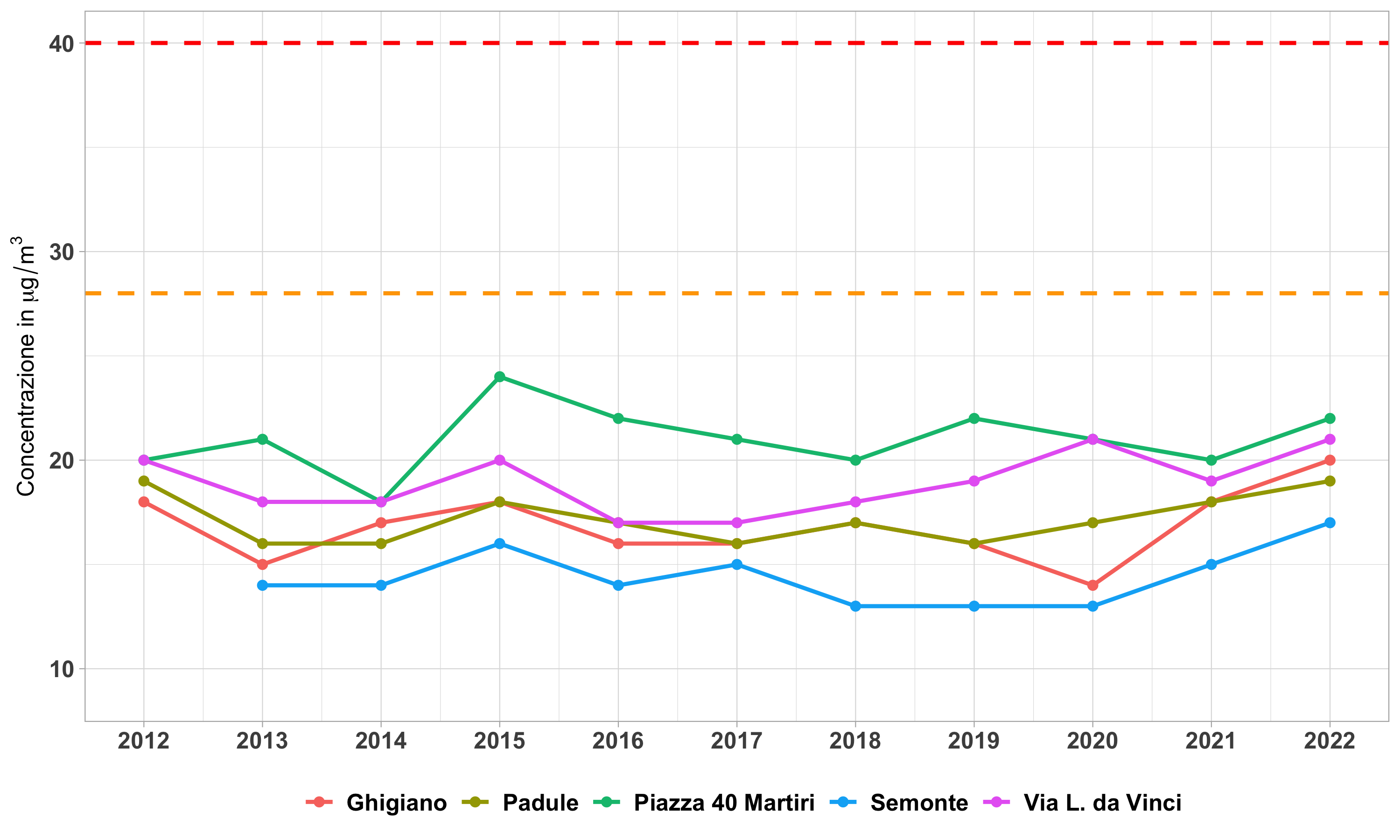 PM10 – Media annuale
Variabilità regionale
(tra massimo e minimo)
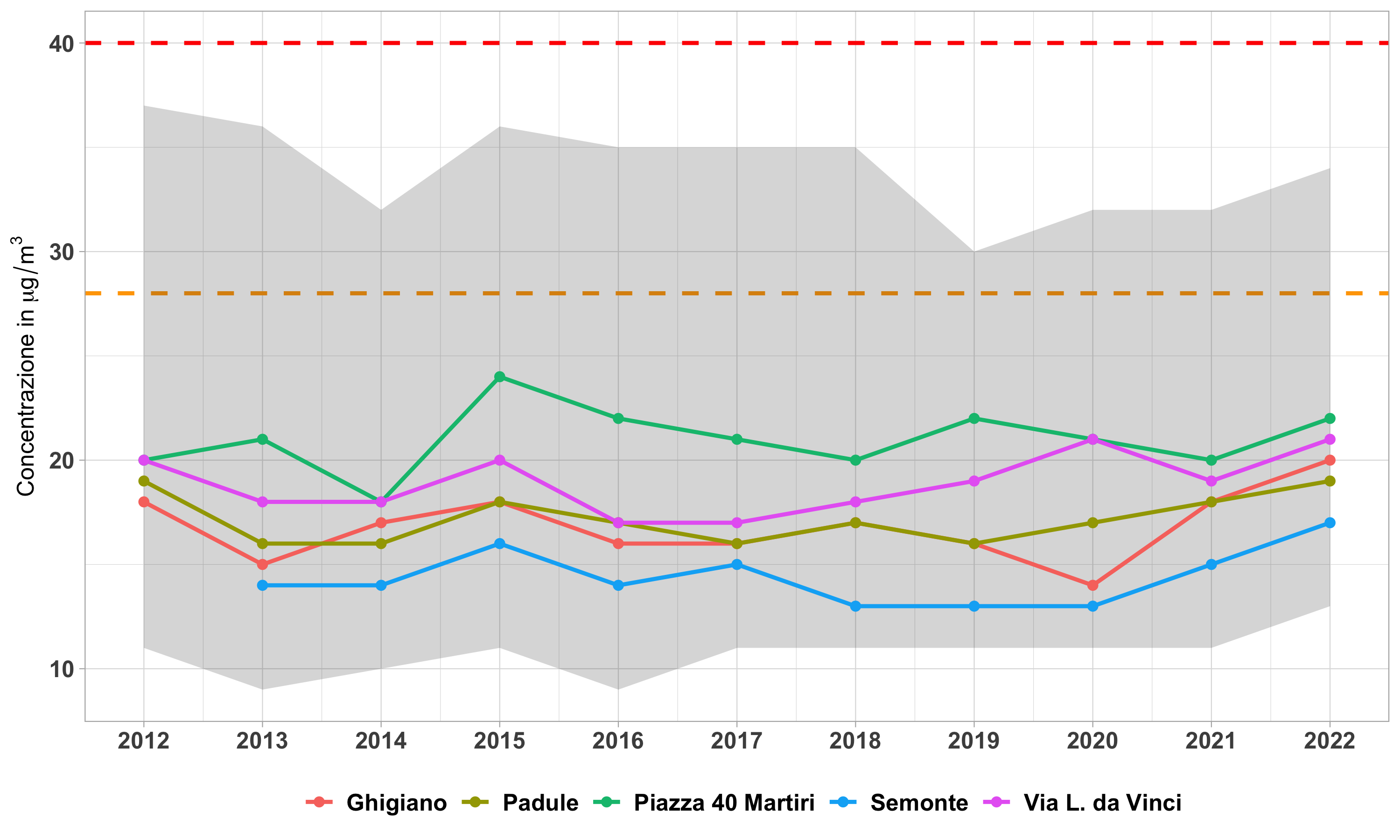 PM10 – Numero di superamenti
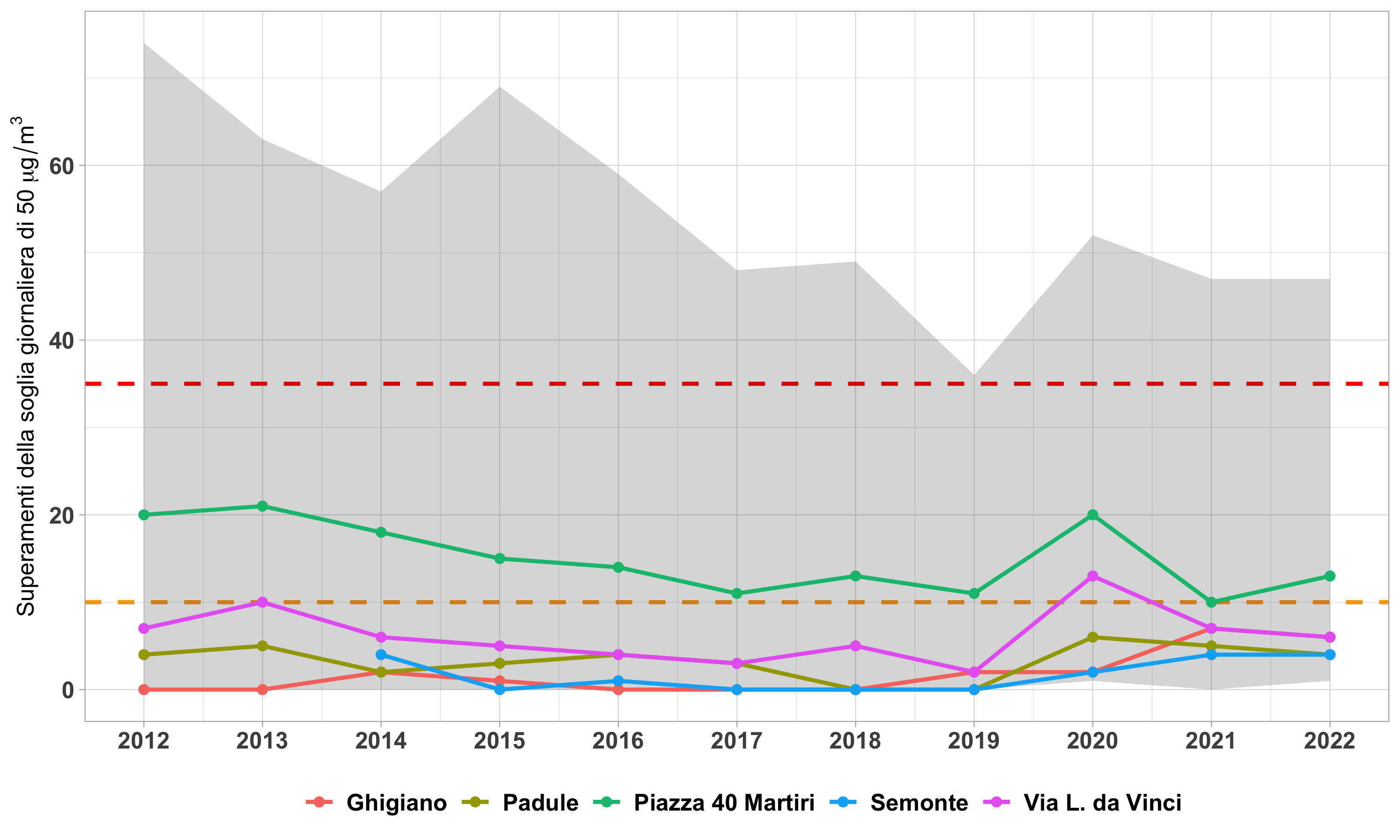 PM2.5 – Media annuale
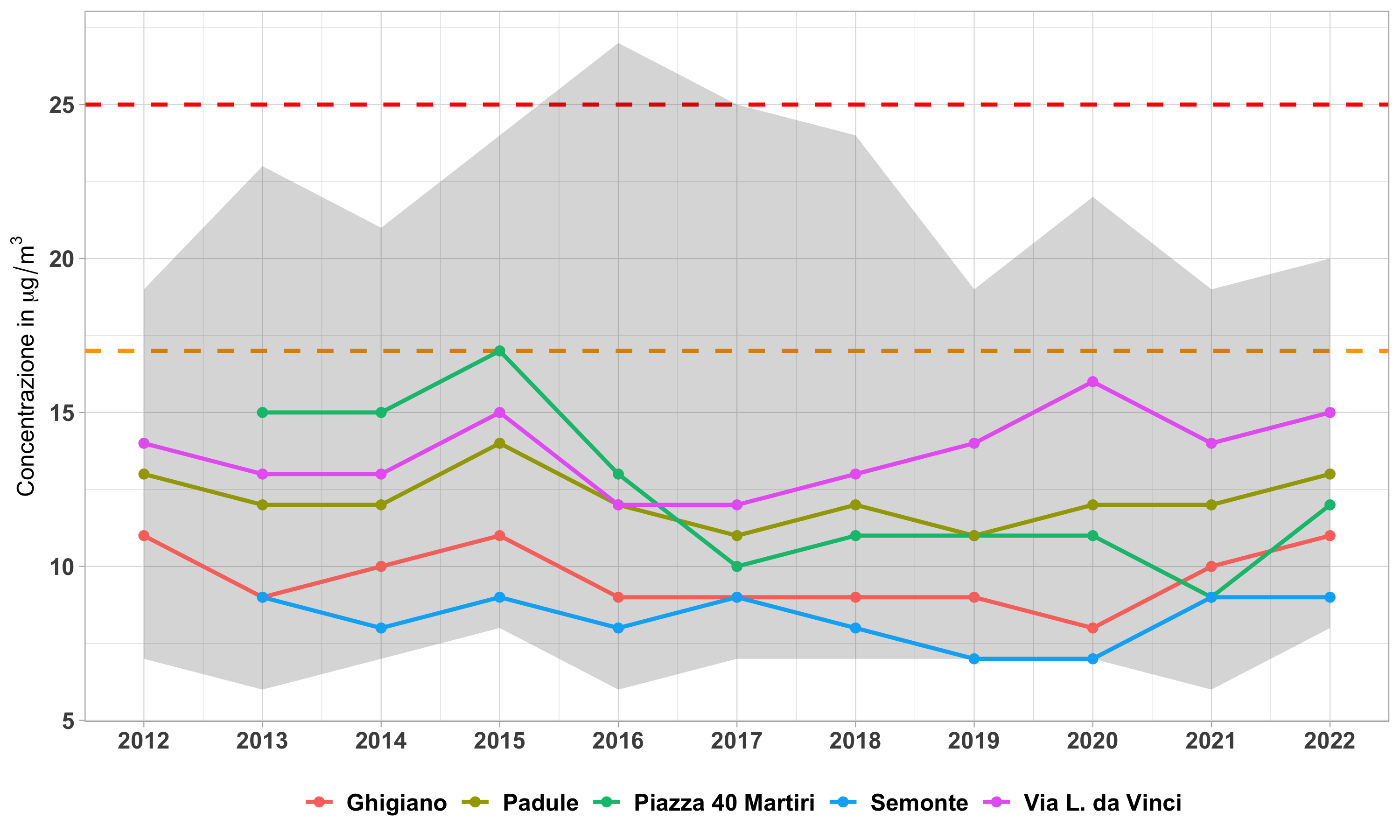 NO2 – Media annuale
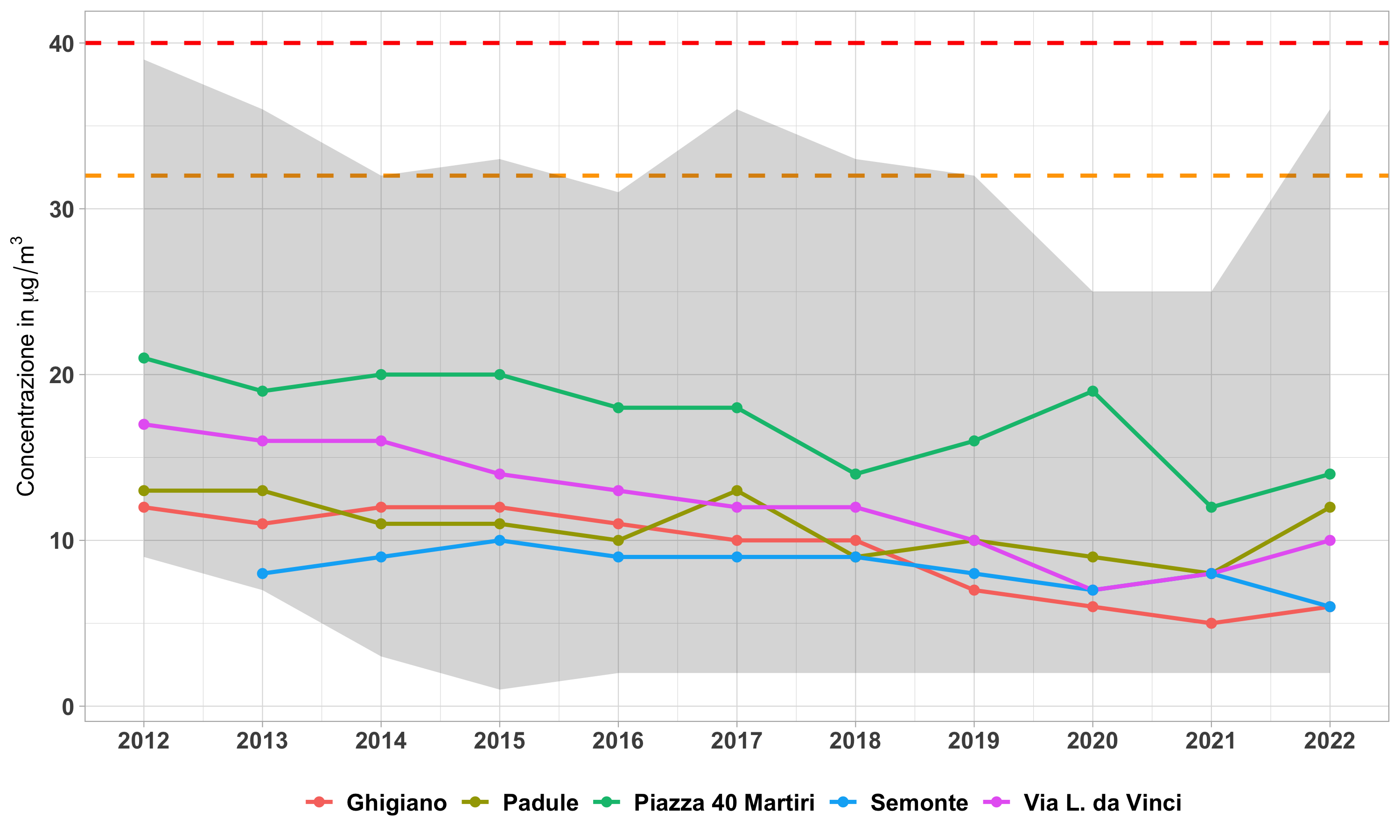 CO – Massimo media mobile su 8h
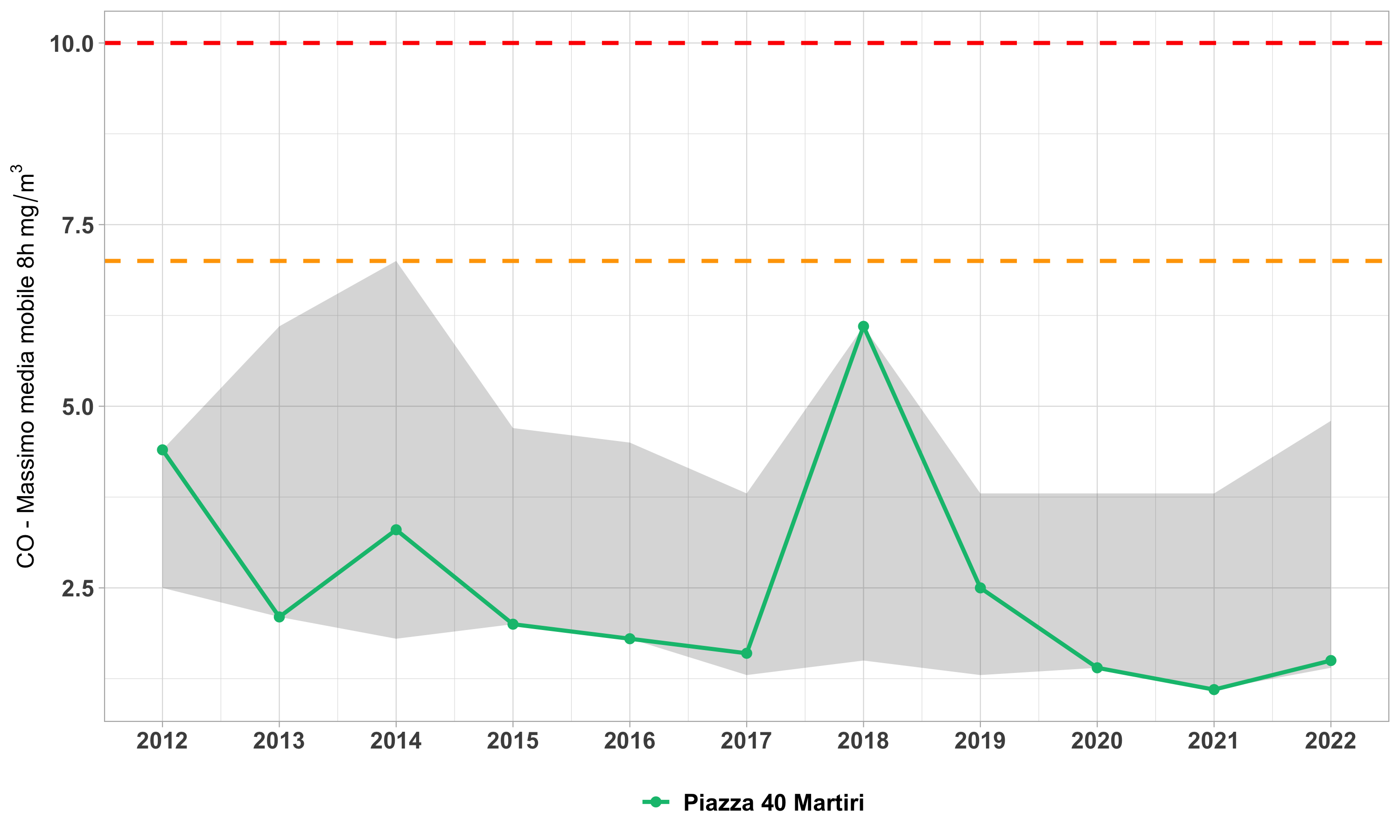 SO2 – Massimo media giornaliera
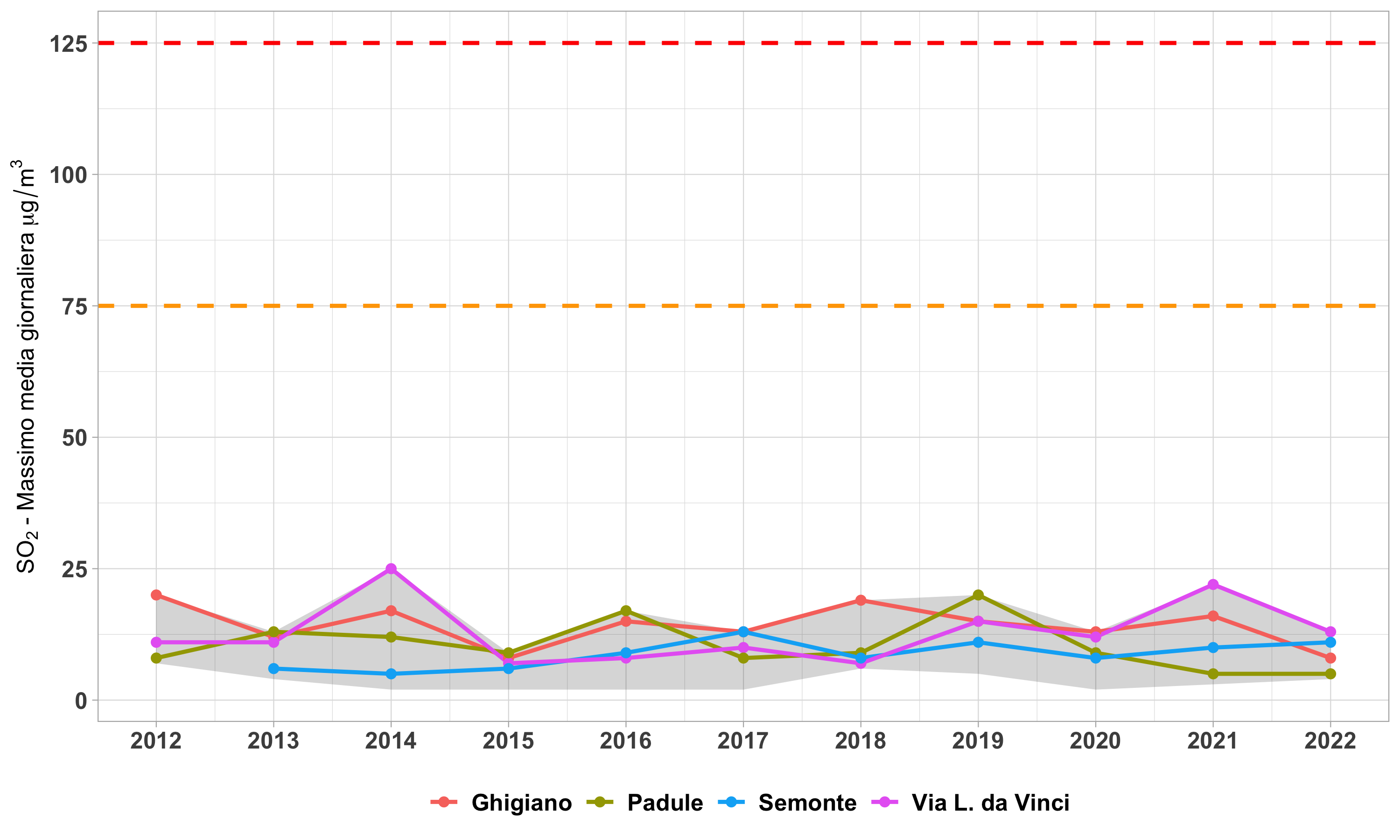 Benzene – Media annuale
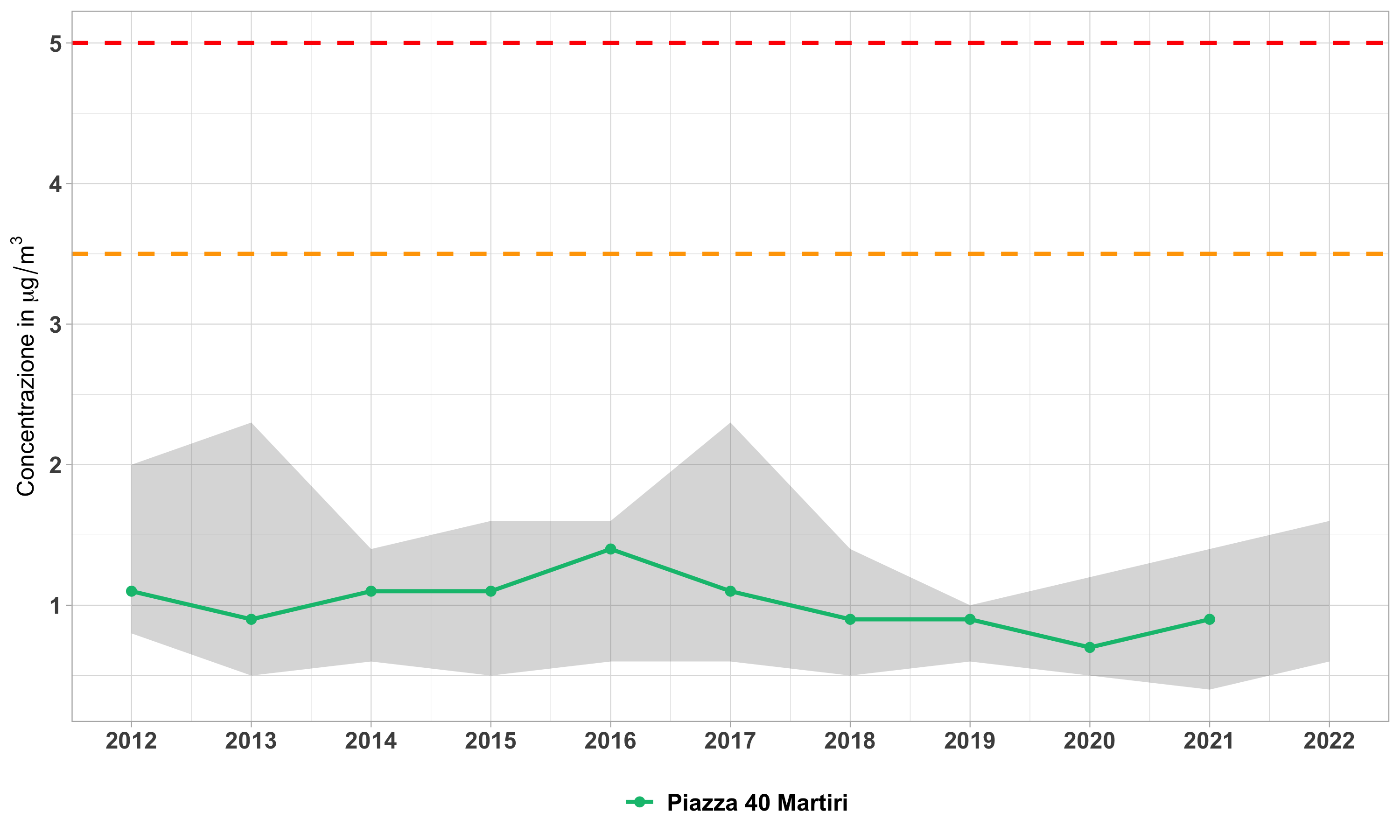 Arsenico – Media annuale
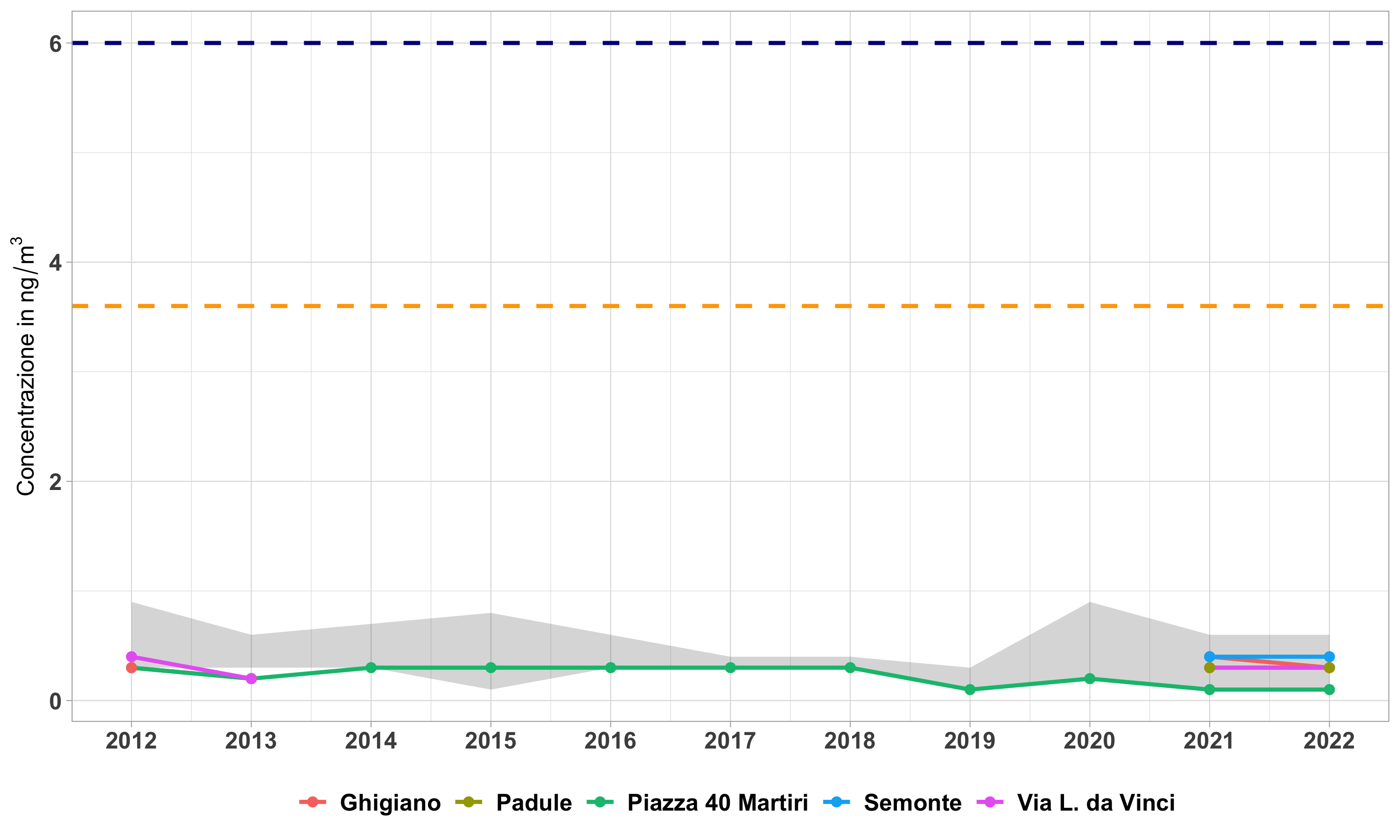 Cadmio – Media annuale
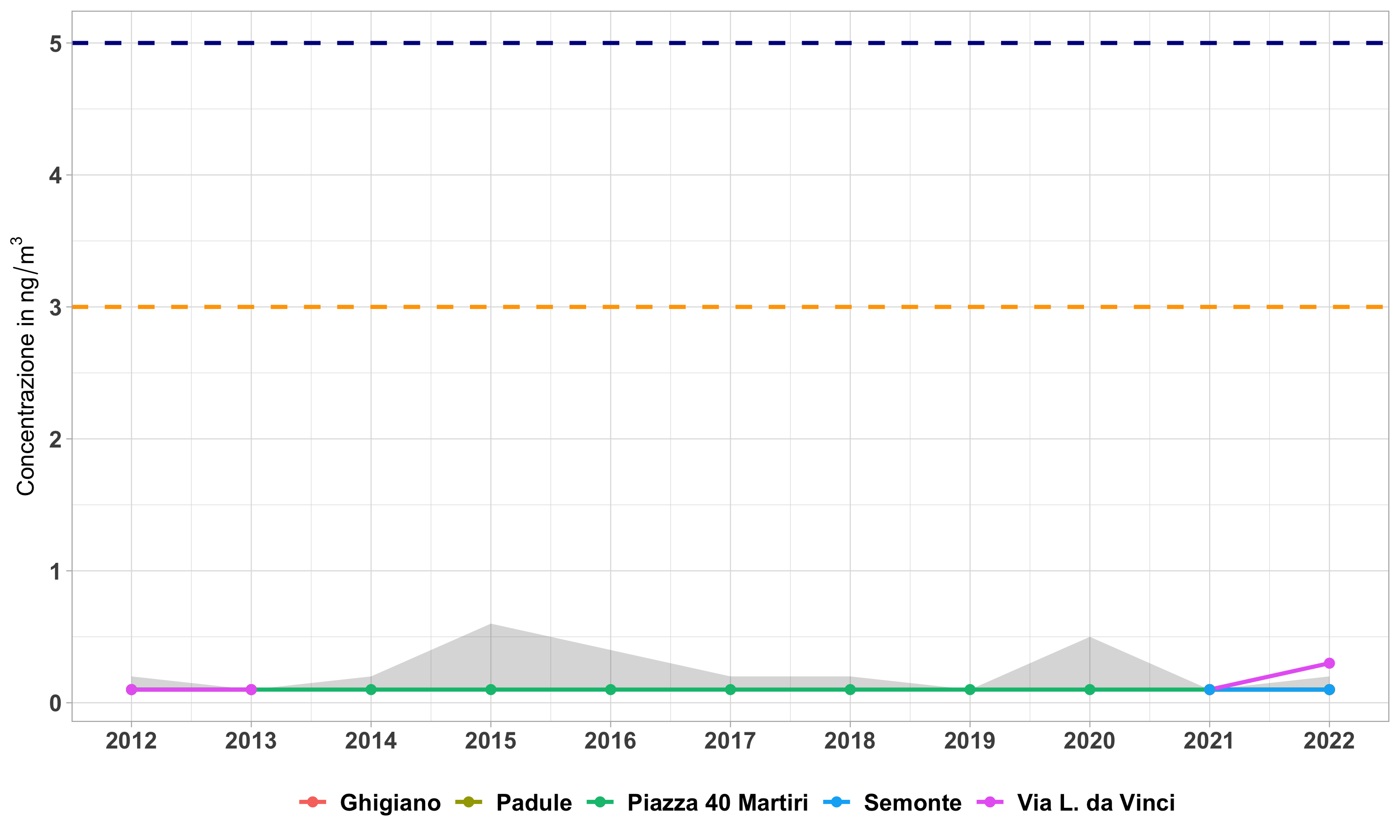 Nichel – Media annuale
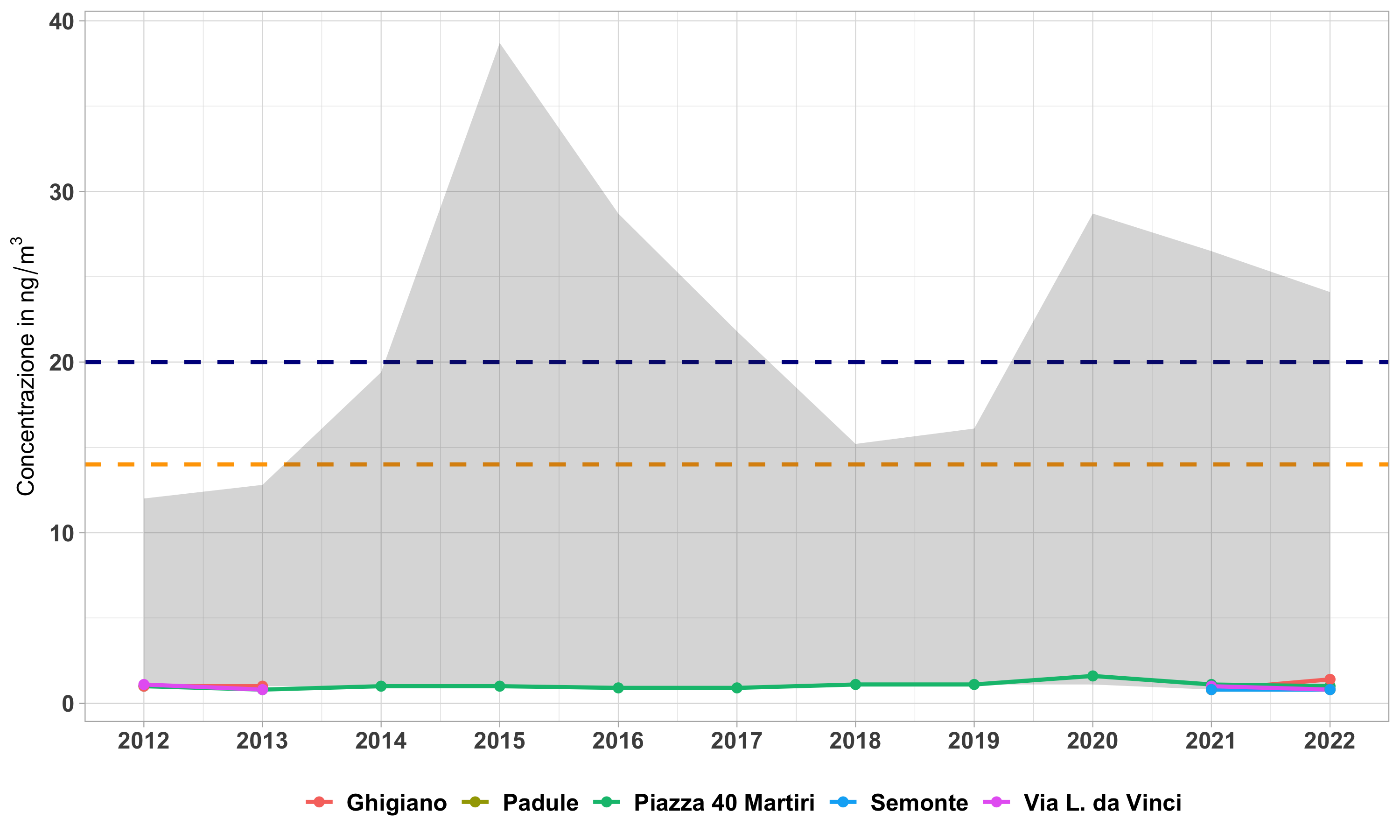 Piombo – Media annuale
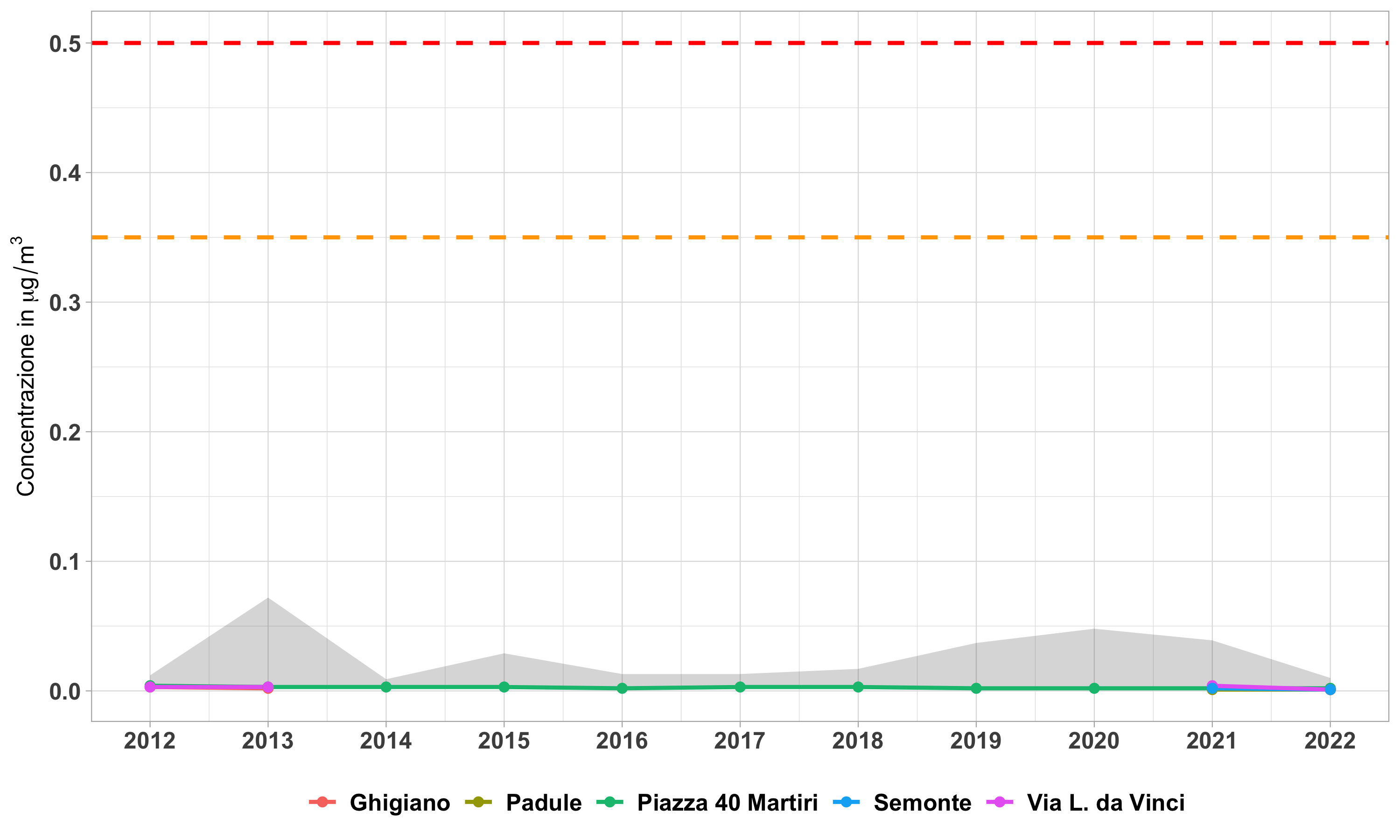 IPA - benzo(a)pirene – Media annuale
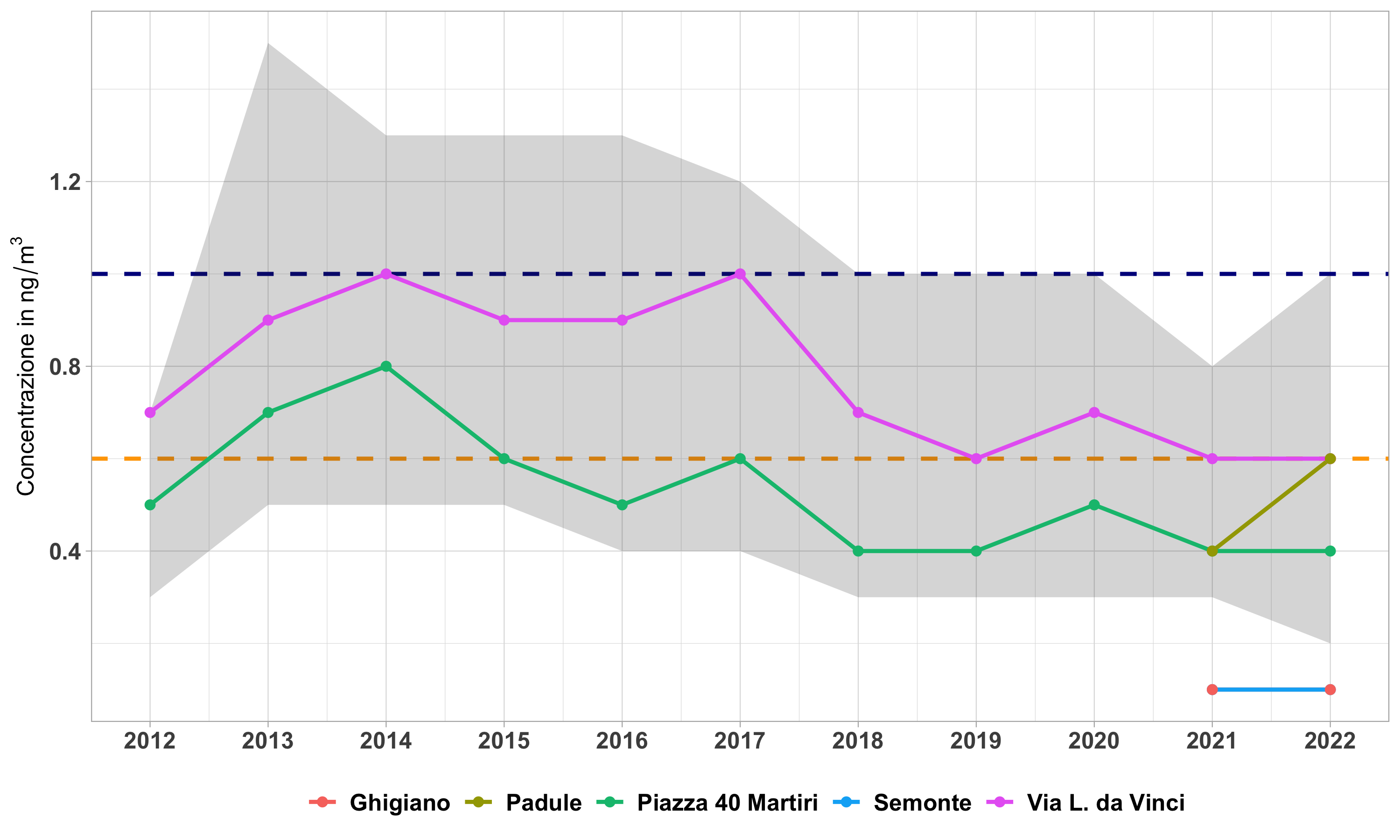 Andamenti giornalieri di NO2 nel 2021
Andamenti giornalieri di PM10 nel 2021
Andamenti giornalieri di PM10 nel 2021
Trasporto
Sahariano
Andamenti annuali medi di PM10
Andamenti annuali medi di PM10
Andamenti di PM10 per tipo di giornata e stagione
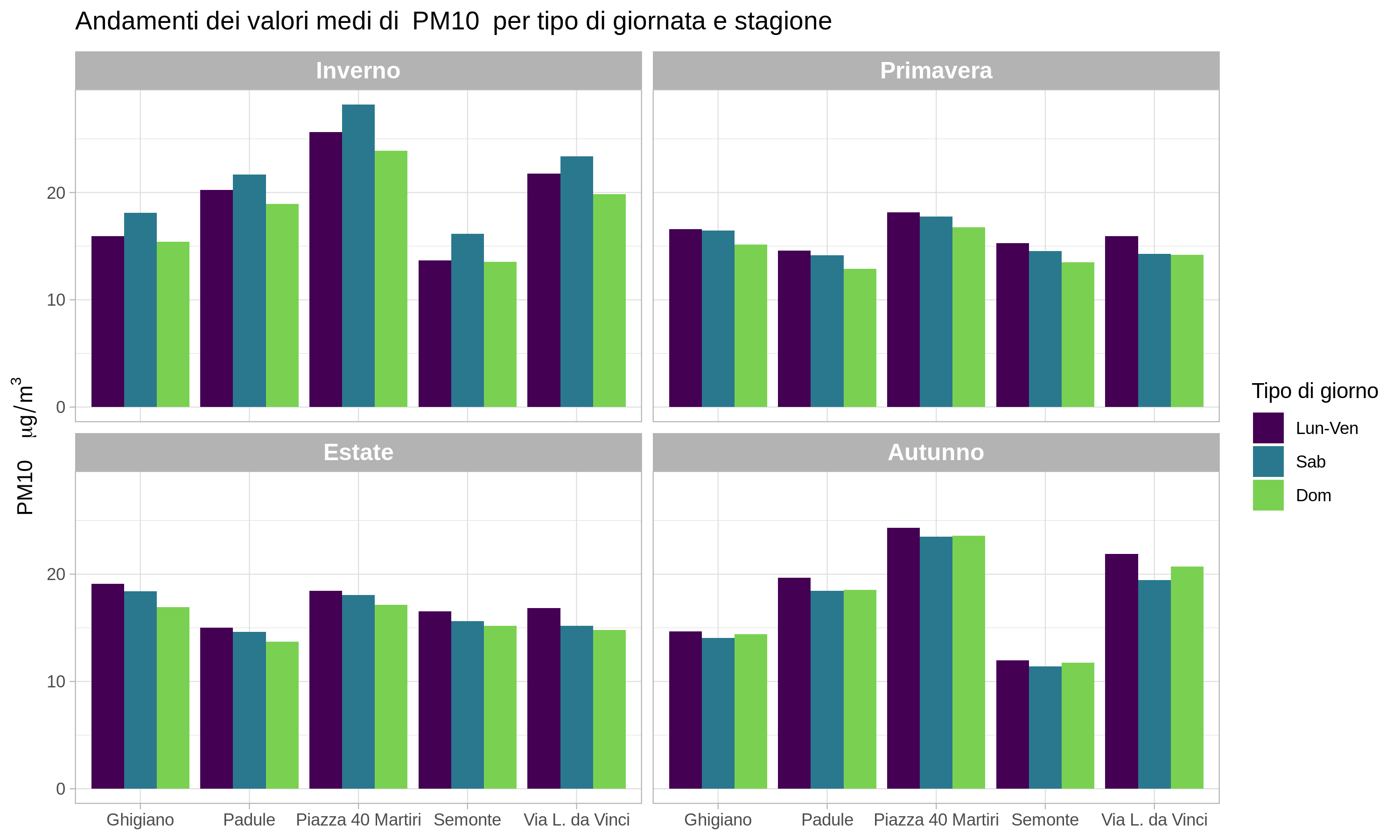 Andamenti di PM10 per tipo di giornata e stagione
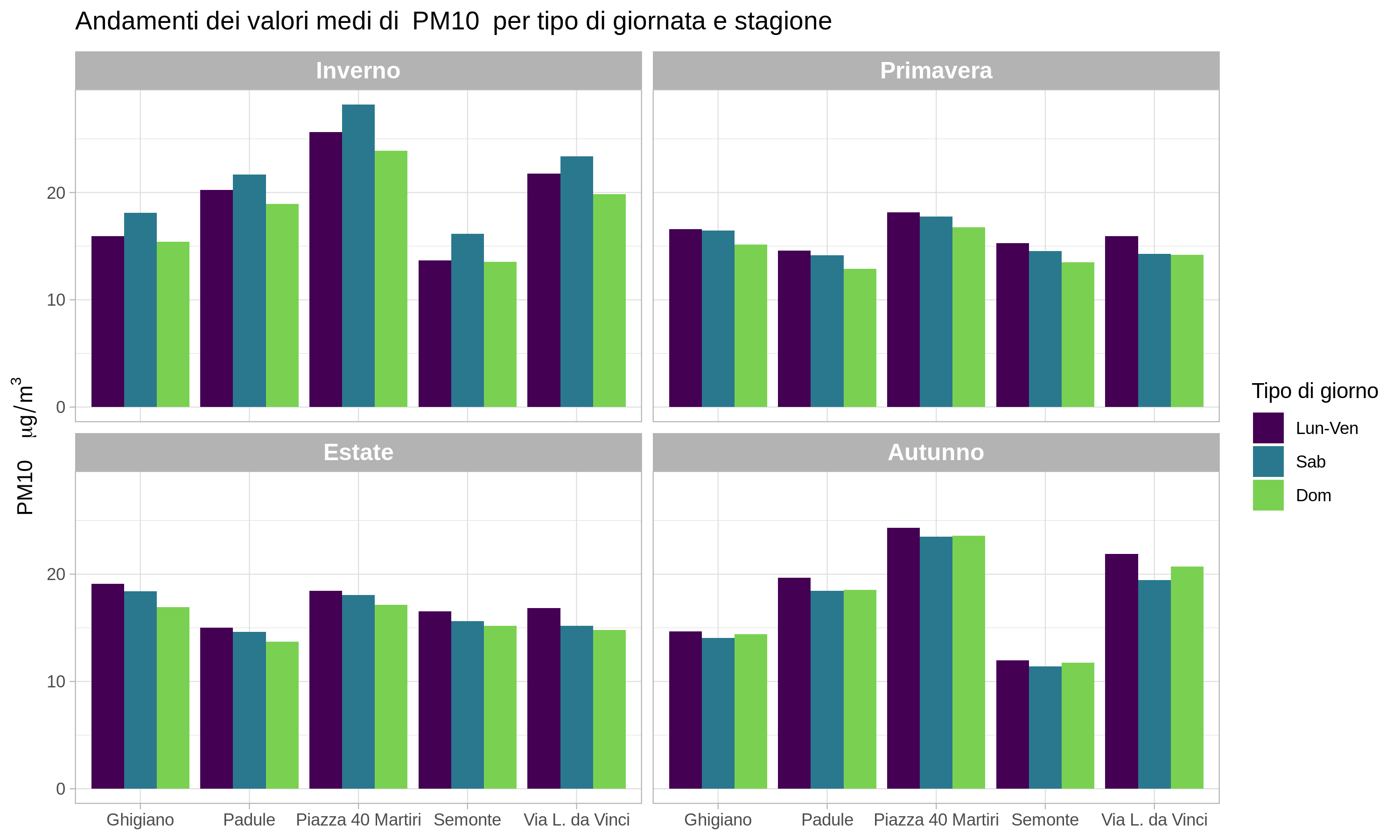 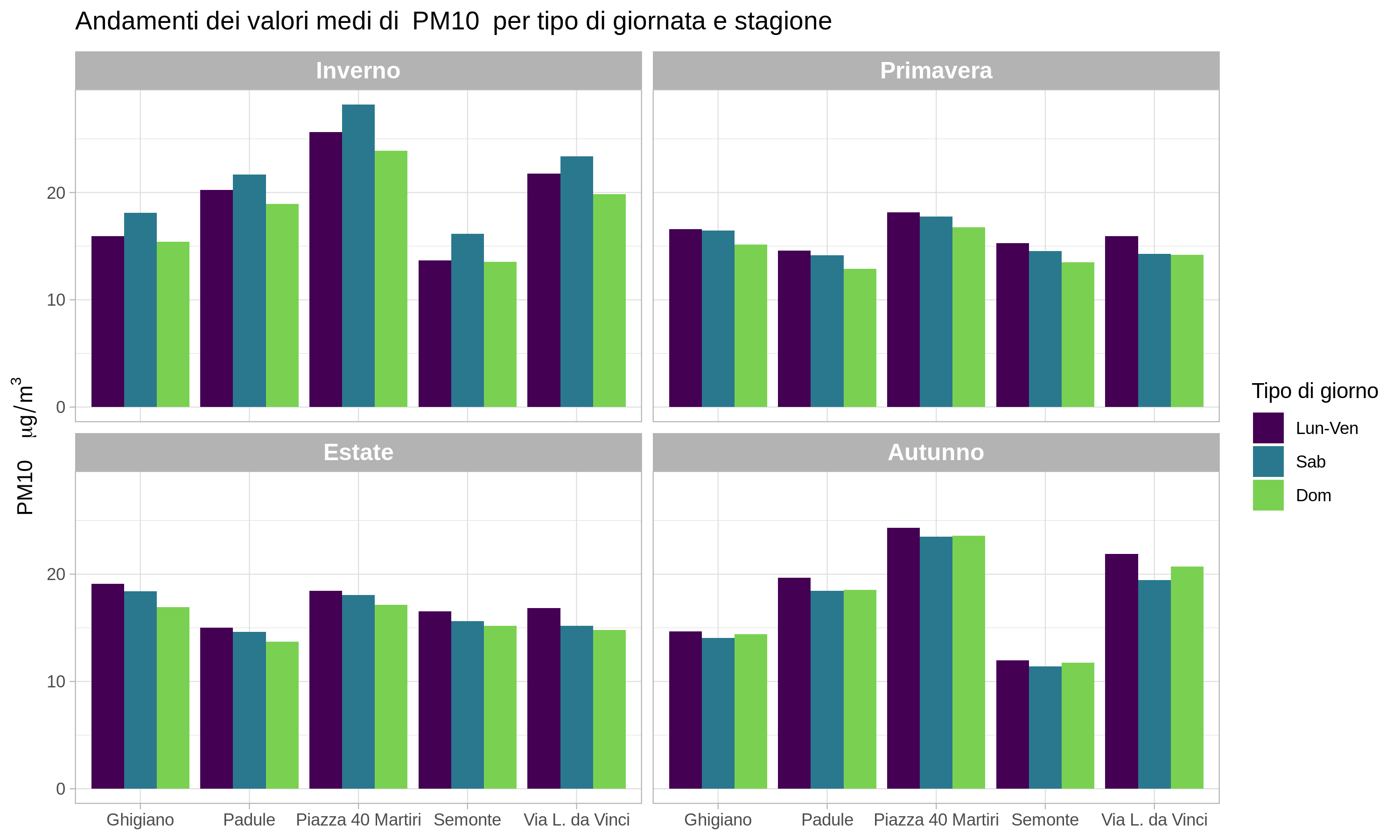 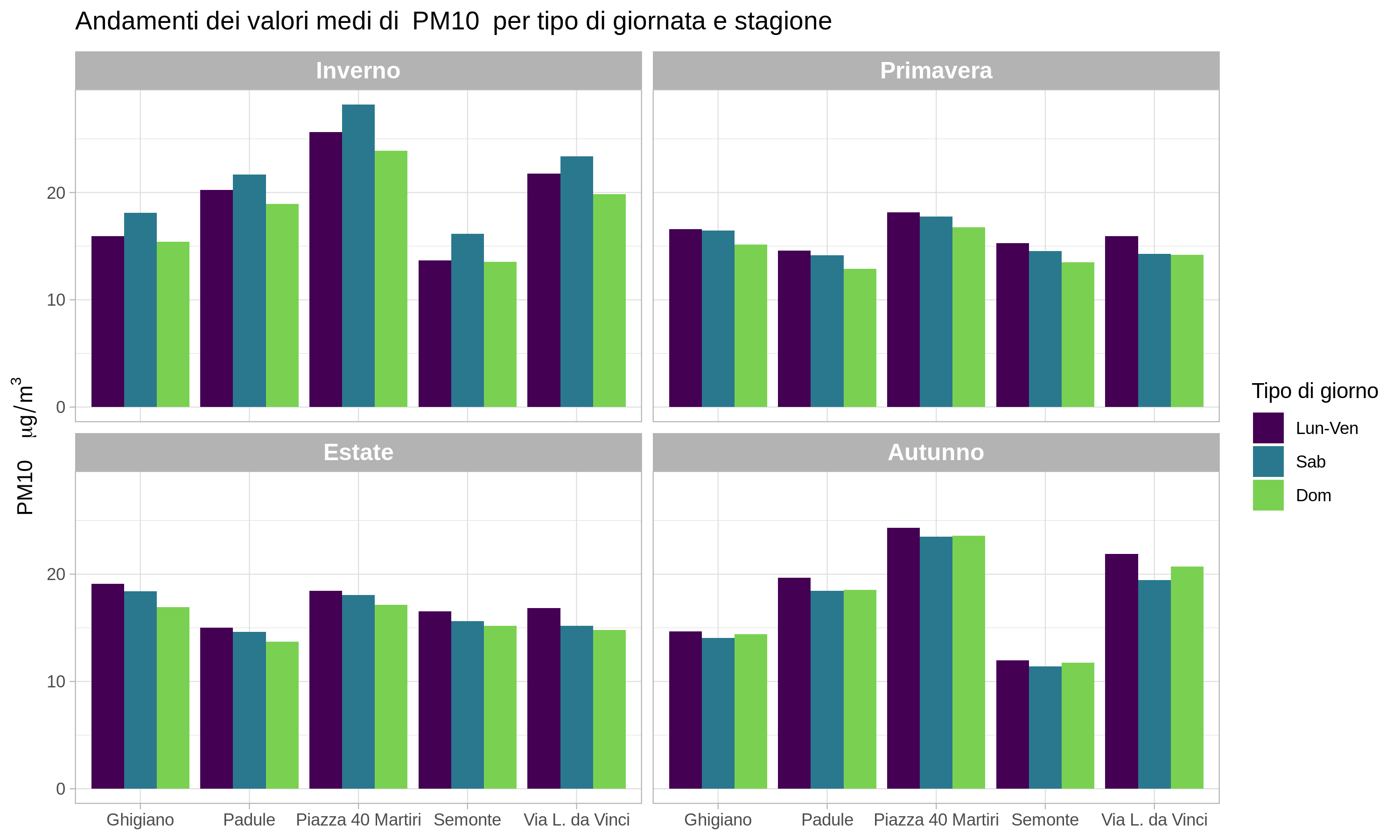 Andamenti di PM10 per tipo di giornata e stagione
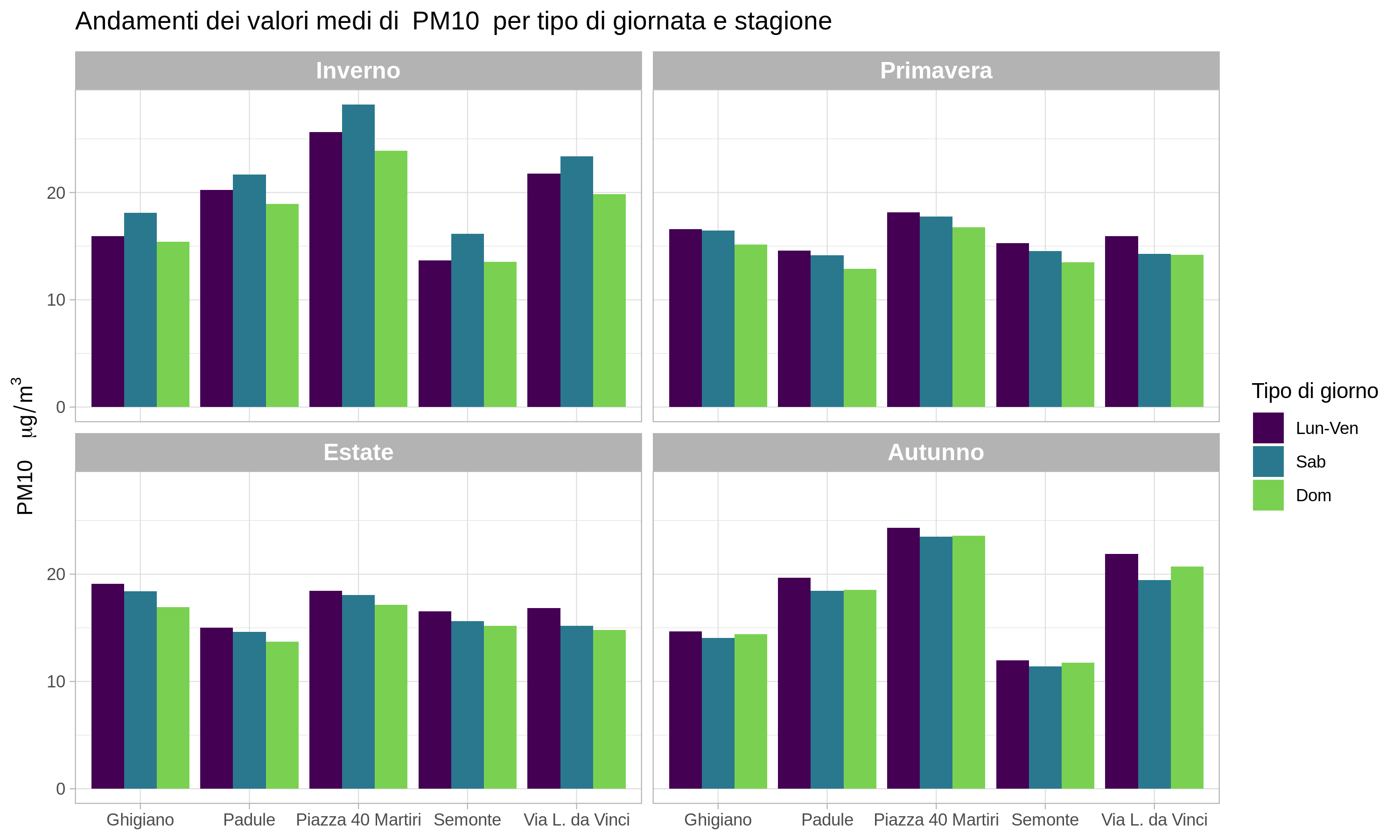 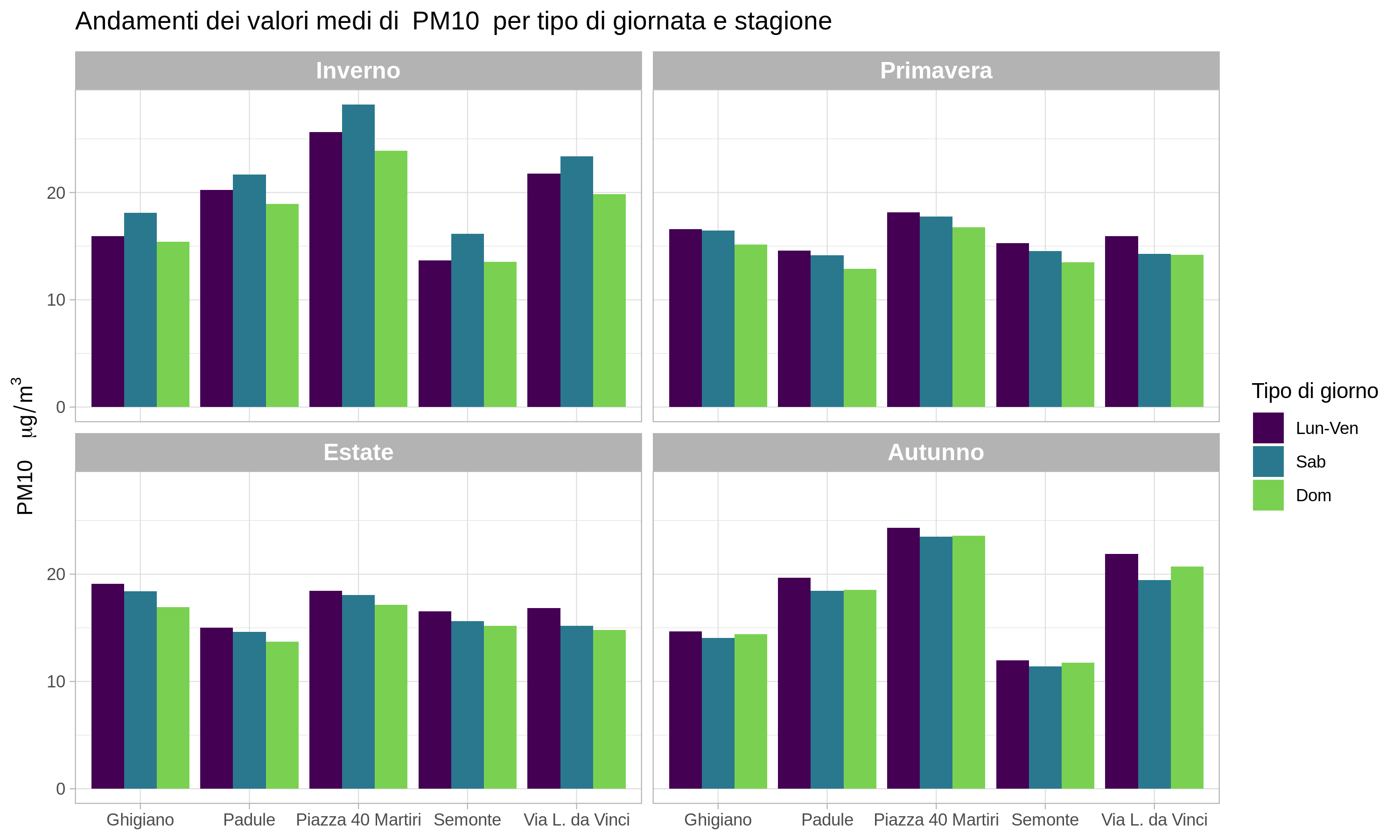 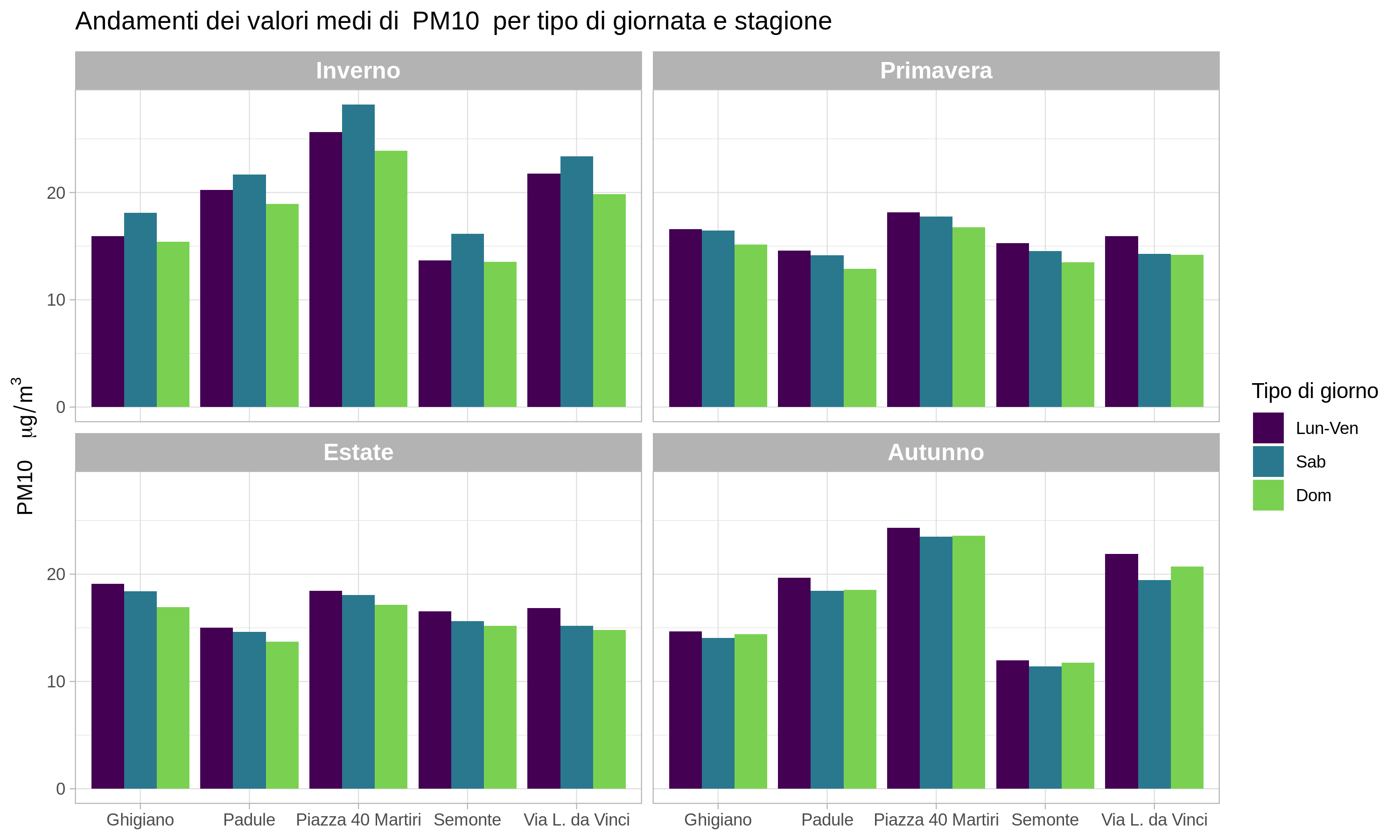 Andamenti di PM10 per tipo di giornata e stagione
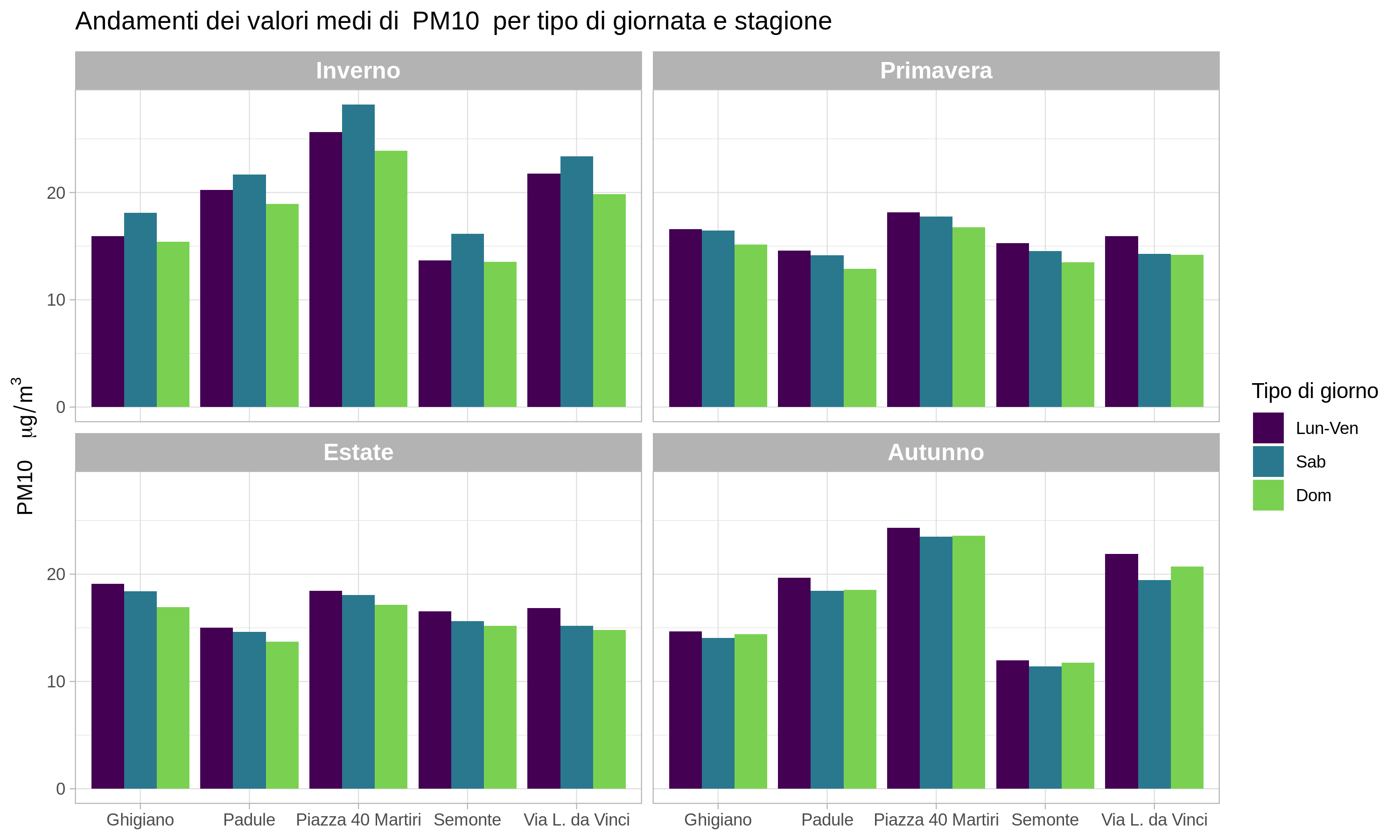 BAP – misure mensili
Levoglucosano – misure mensili
Diossine – media annuale
Diossine – media annuale
- - - - - Limite di Rilevabilità
Intrusione di polveri sahariane
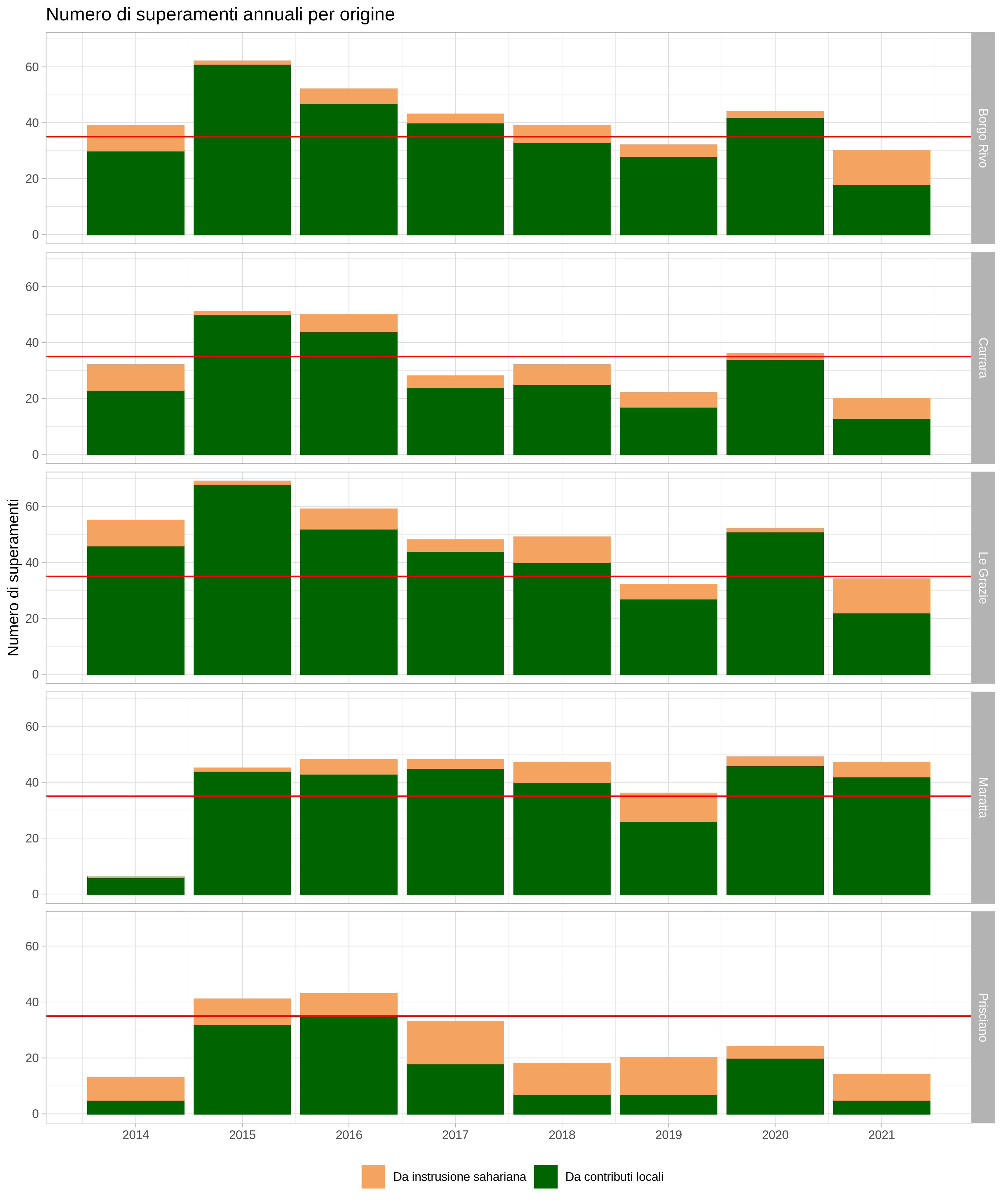 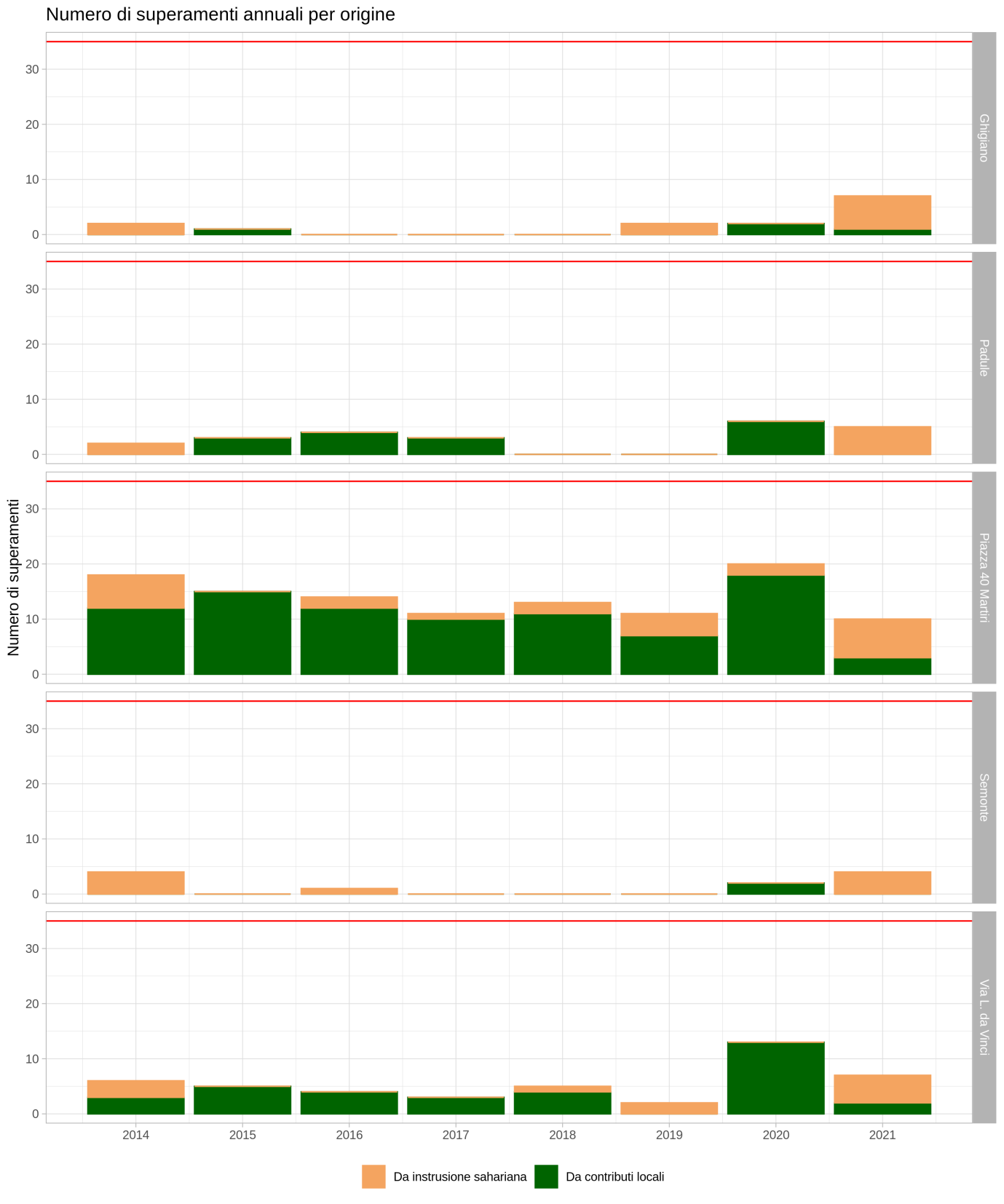 Intrusione di polveri sahariane
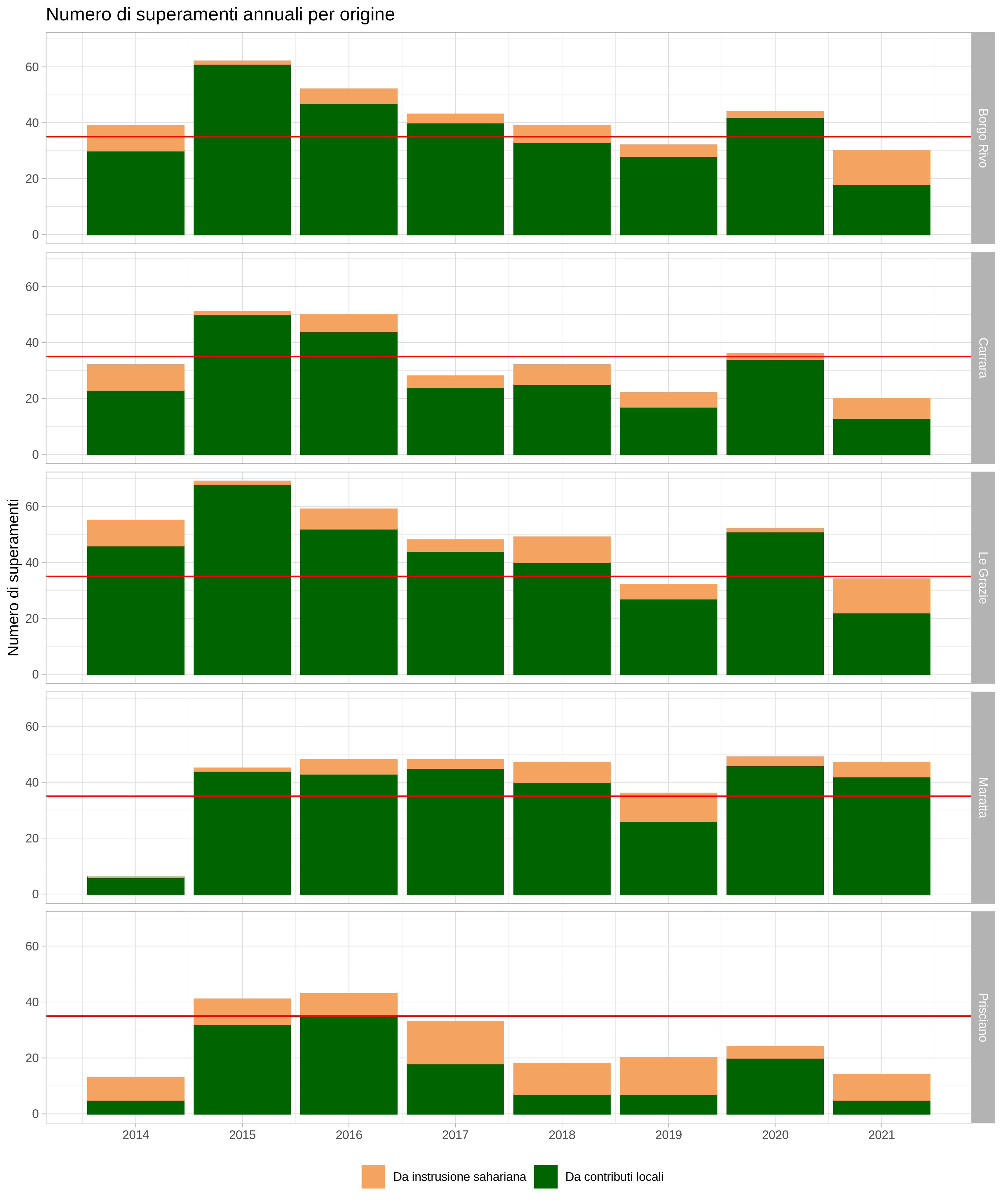 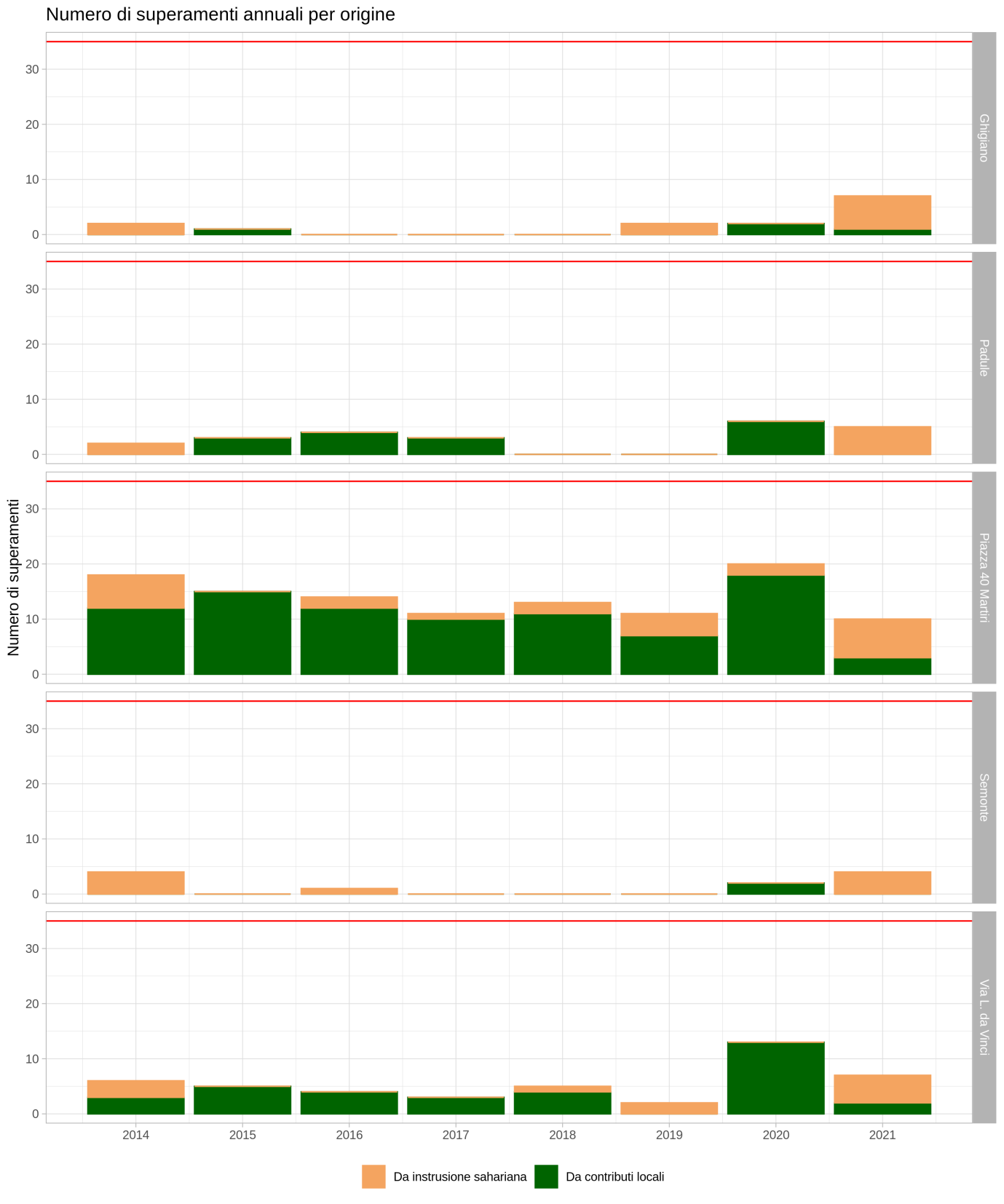 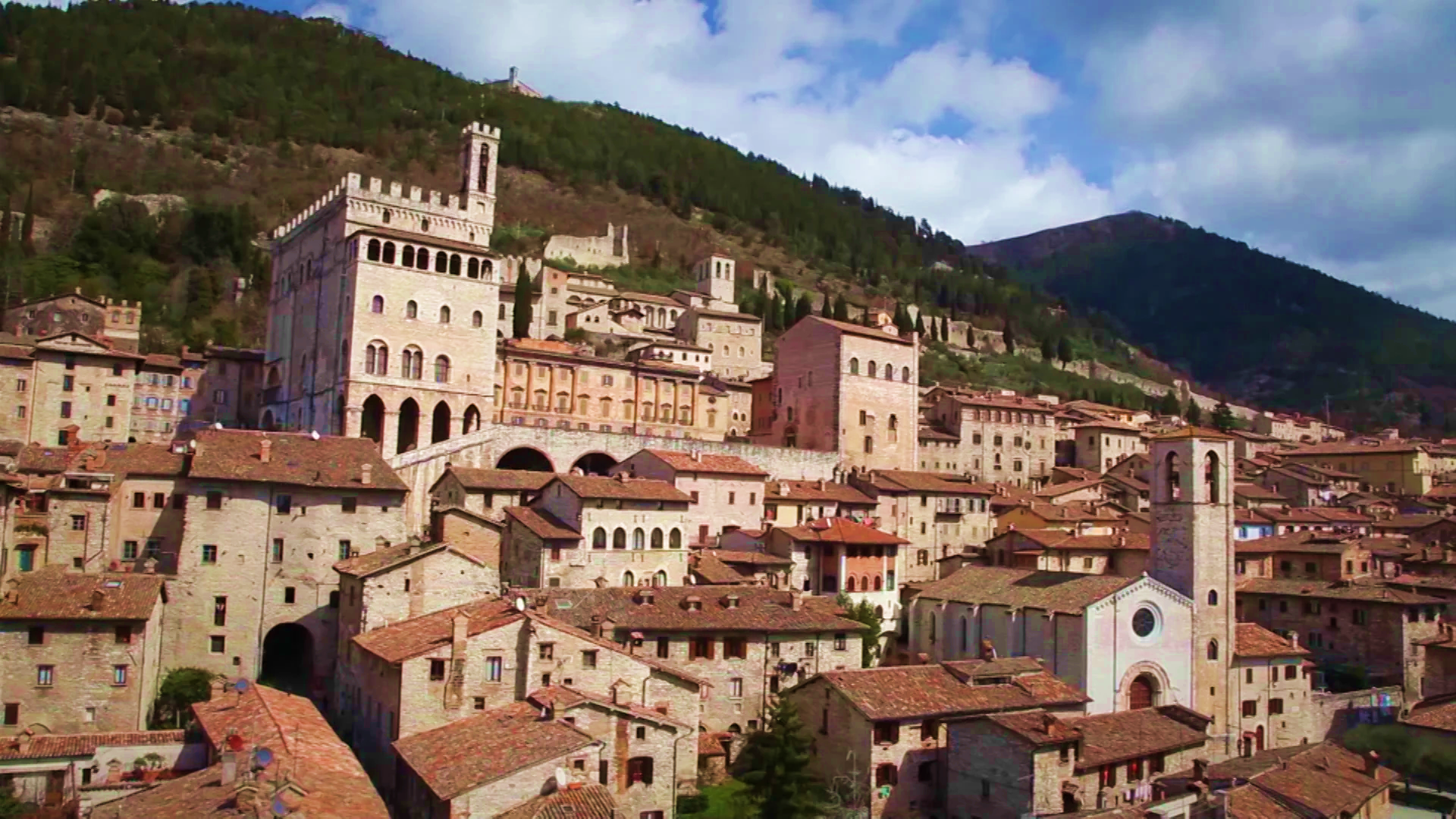 Quale è l’impatto dei cementifici?
Fermate dei cementifici - Colacem
Periodo di Funzionamento
Fermate dei cementifici - Colacem
Periodo di Funzionamento
Fermate dei cementifici - Colacem
Fermate dei cementifici - Colacem
Fermate dei cementifici - Barbetti
Periodo di Funzionamento
Fermate dei cementifici - Barbetti
Periodo di Funzionamento
Fermate dei cementifici - Barbetti
Fermate dei cementifici - Barbetti
Correlazioni
PM10 giornaliero
NO2 orario
NO2 giornaliero
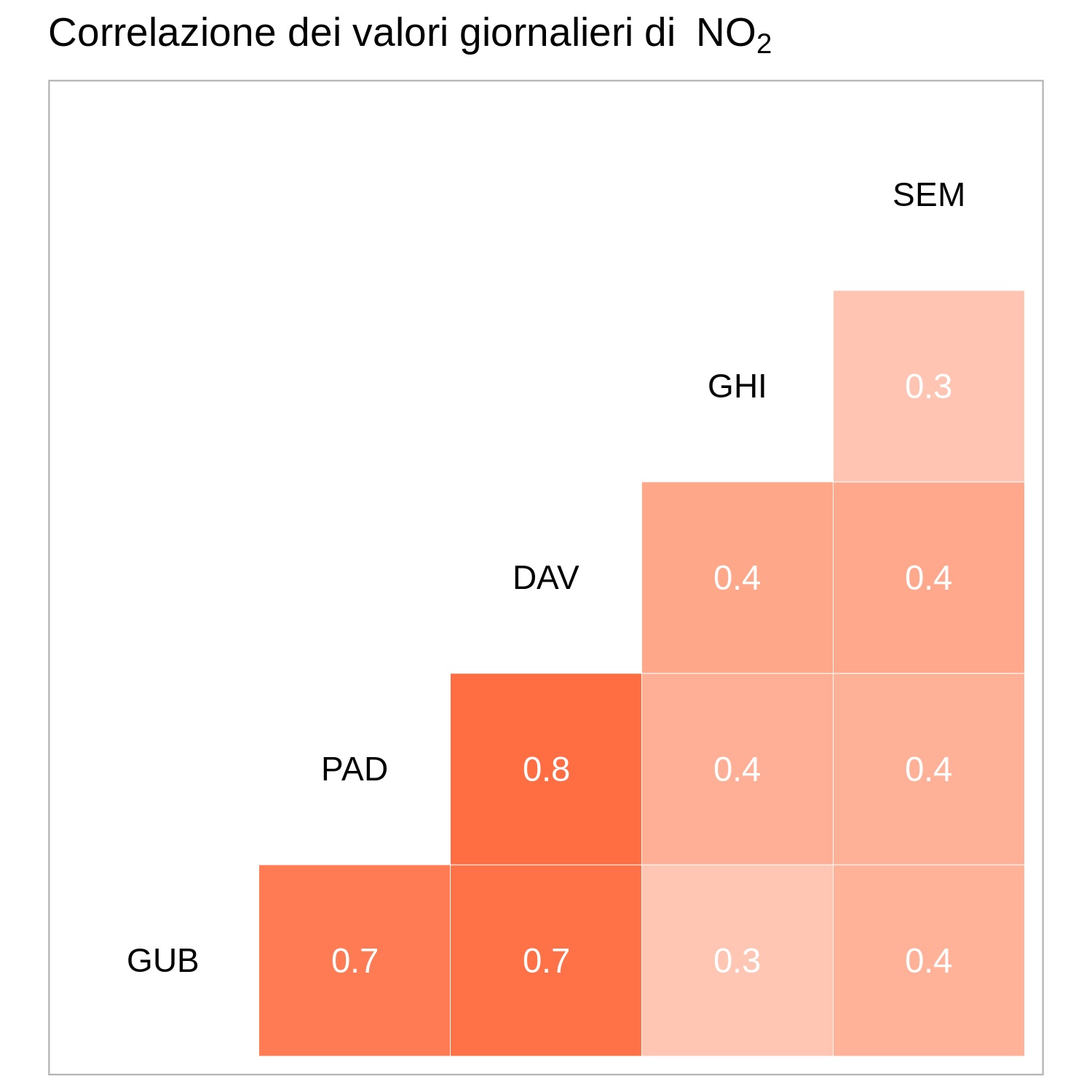 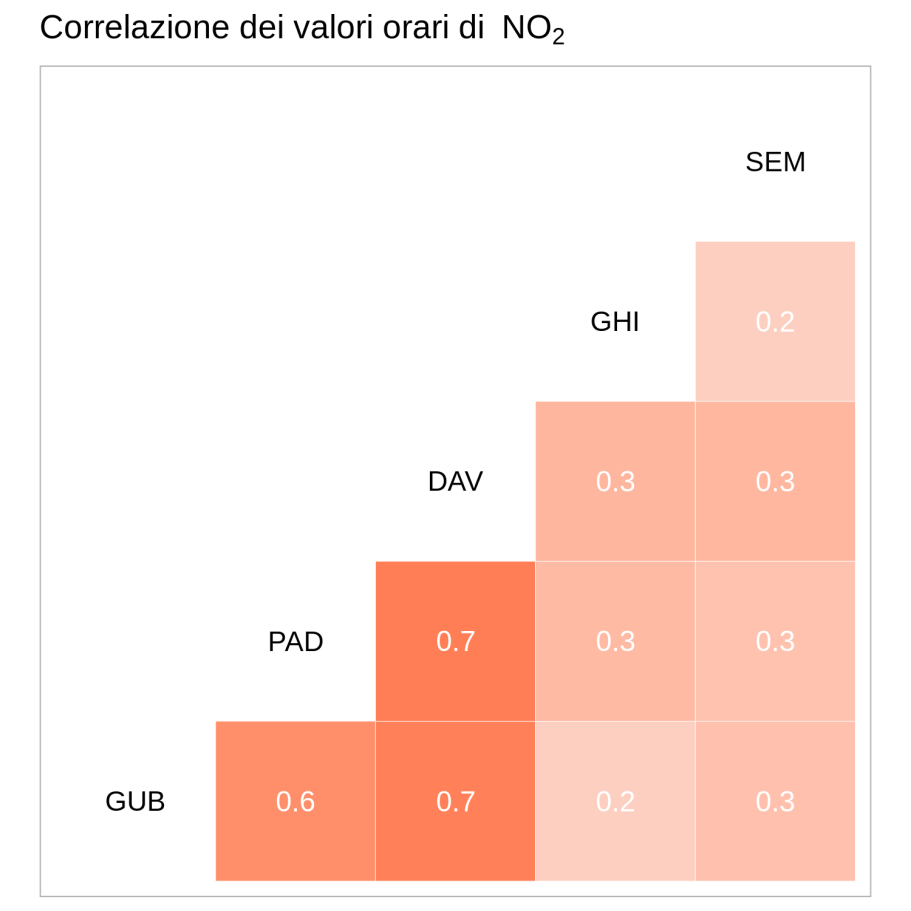 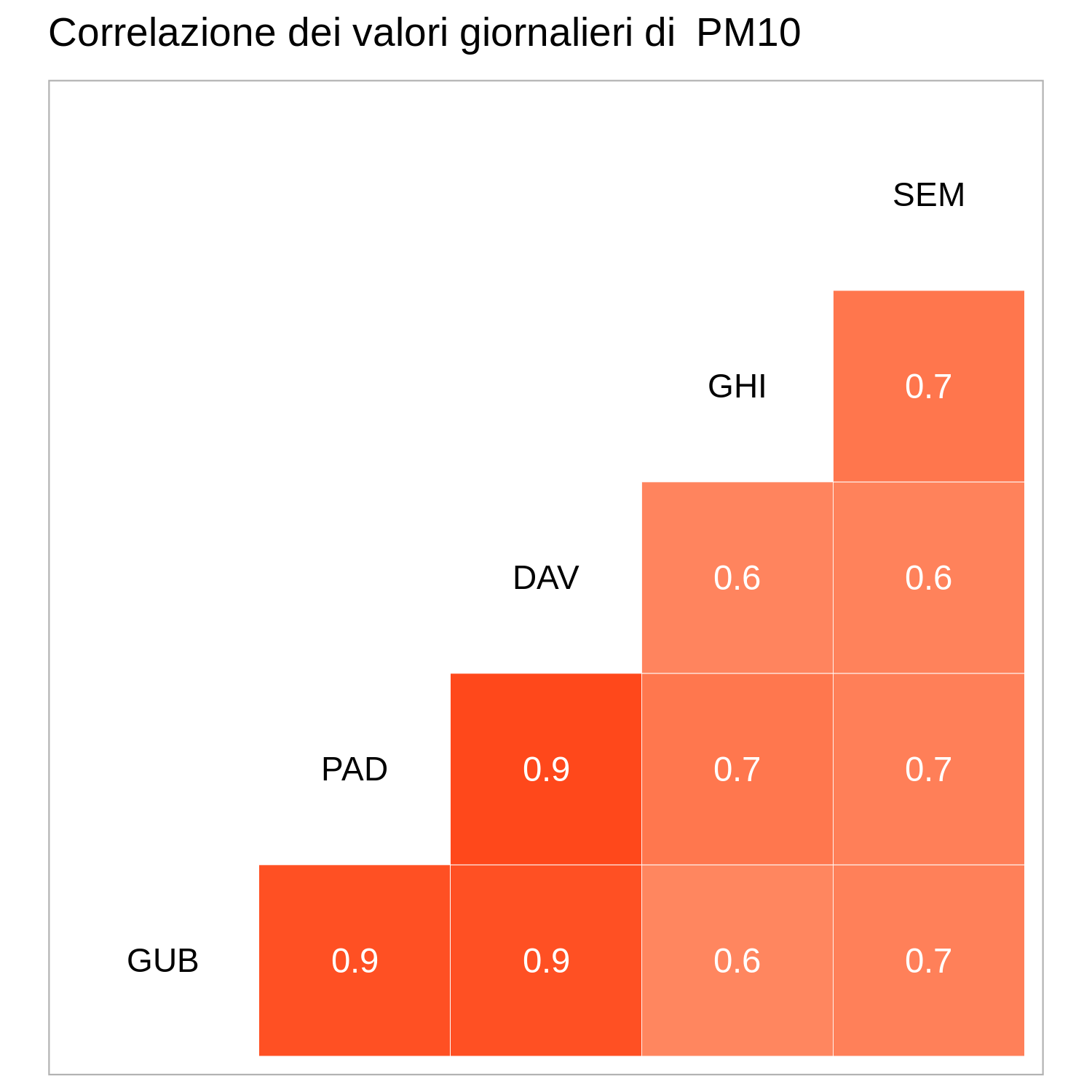 Cementificio Colacem: in funzione con e senza CSS-C
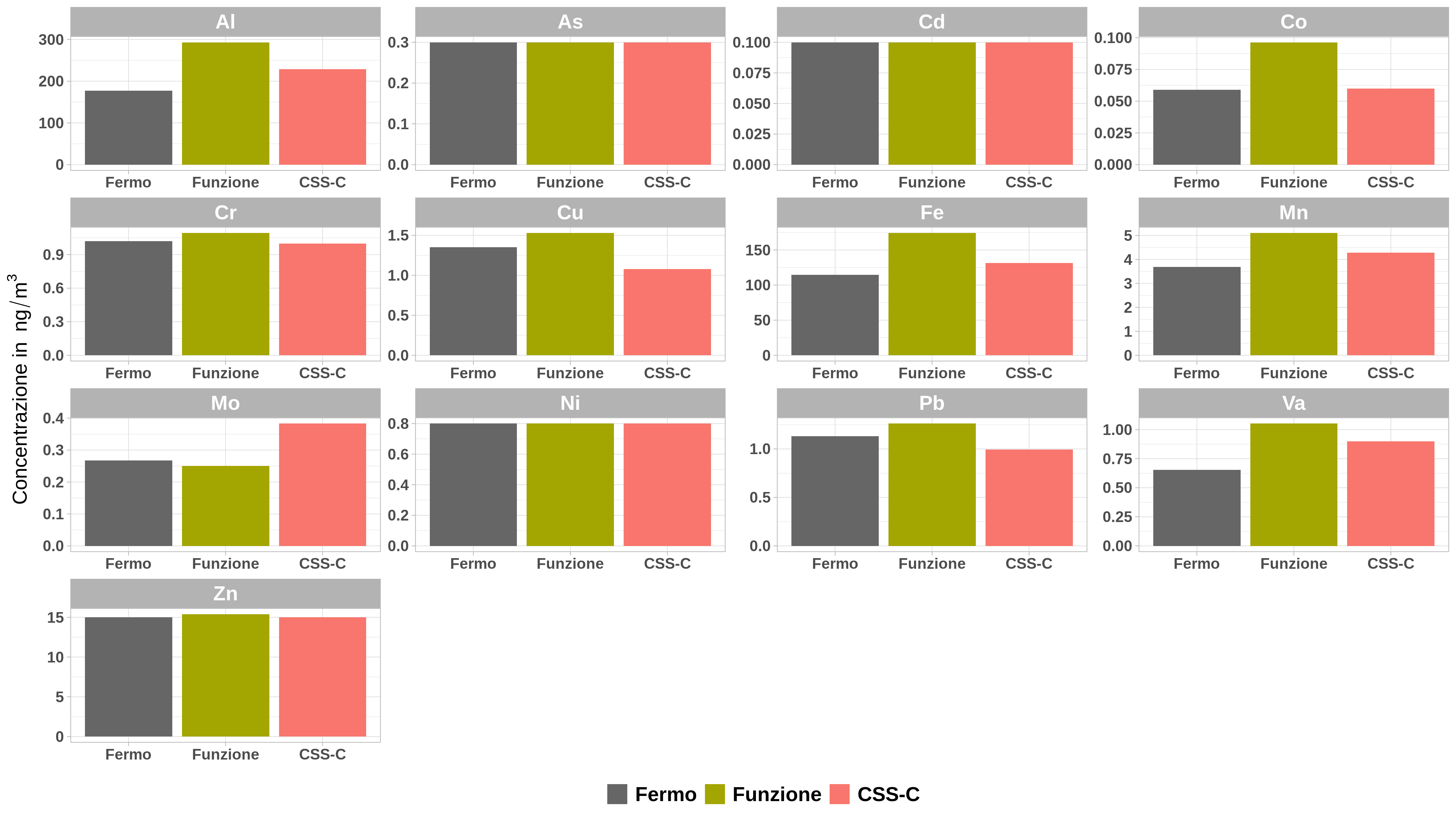 Stazione di Ghigiano
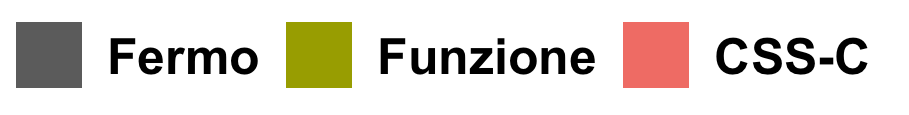 Risultati preliminari
Cementificio Colacem: in funzione con e senza CSS-C
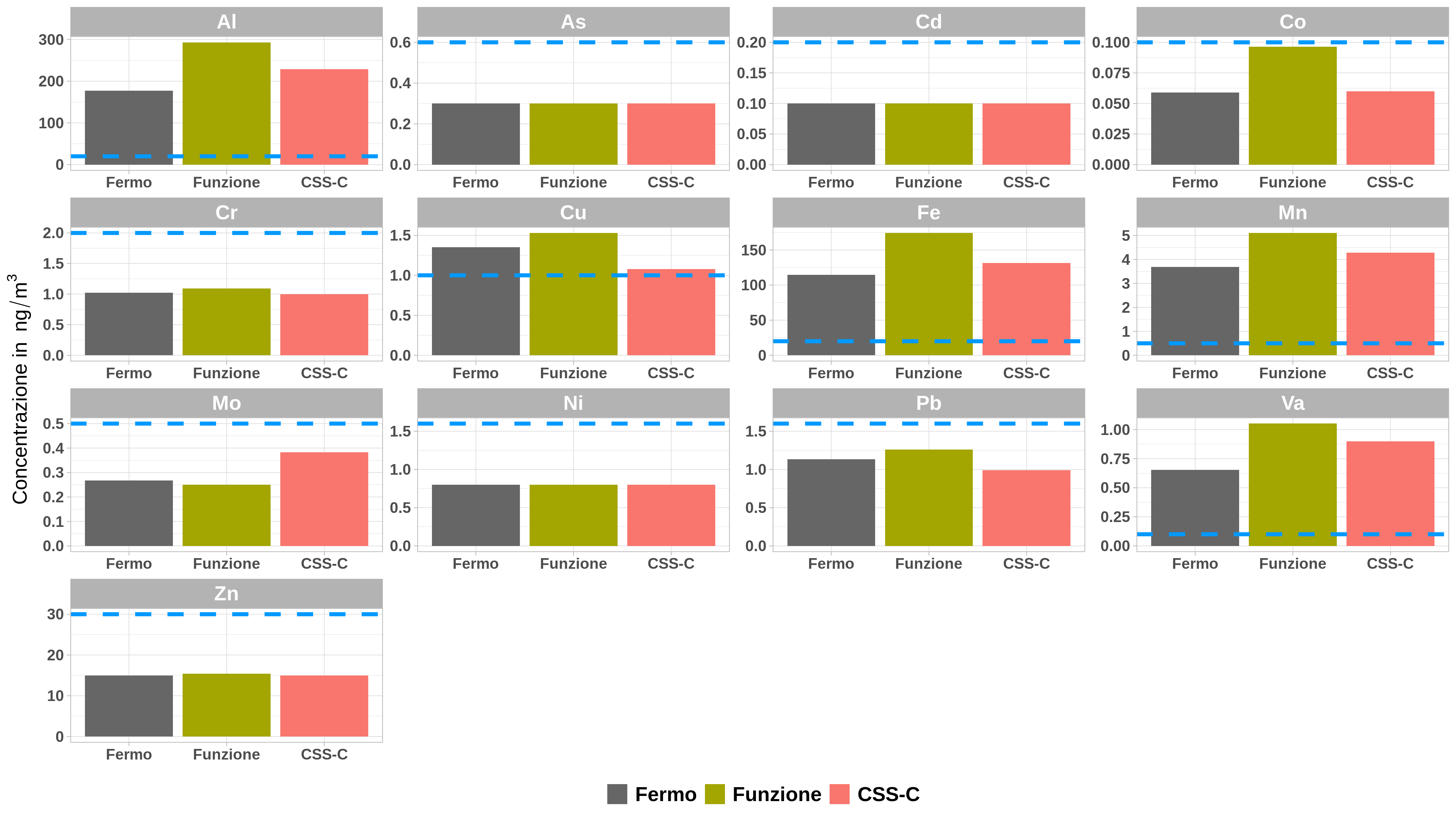 - - - - - - - - -
Limite di Rilevabilità
Stazione di Ghigiano
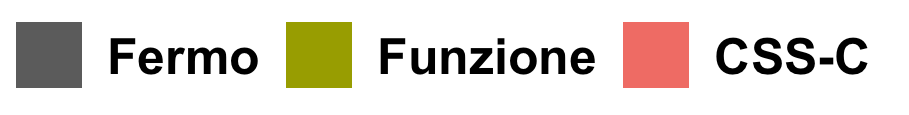 Risultati preliminari
Cementificio Colacem: in funzione con e senza CSS-C
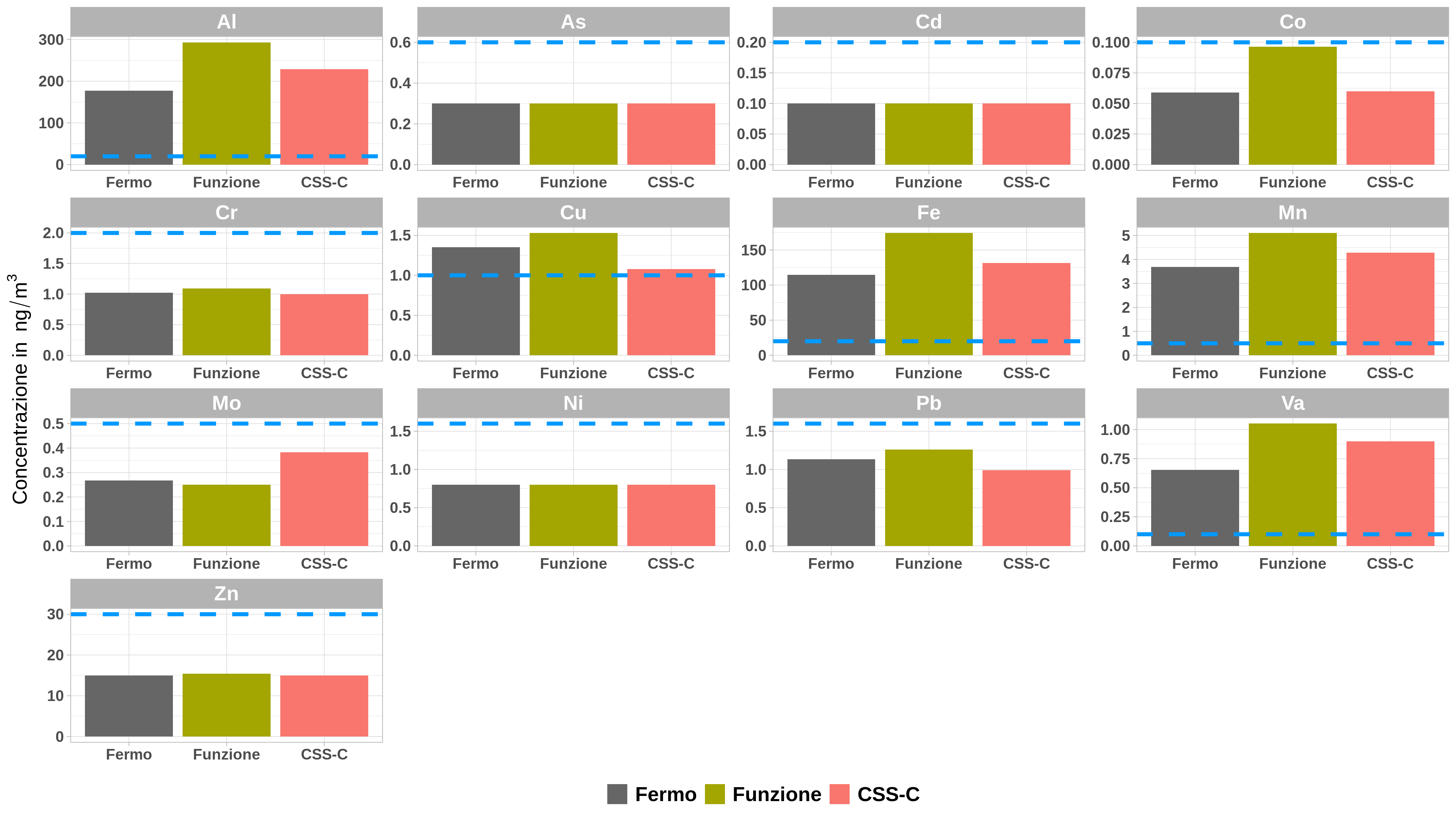 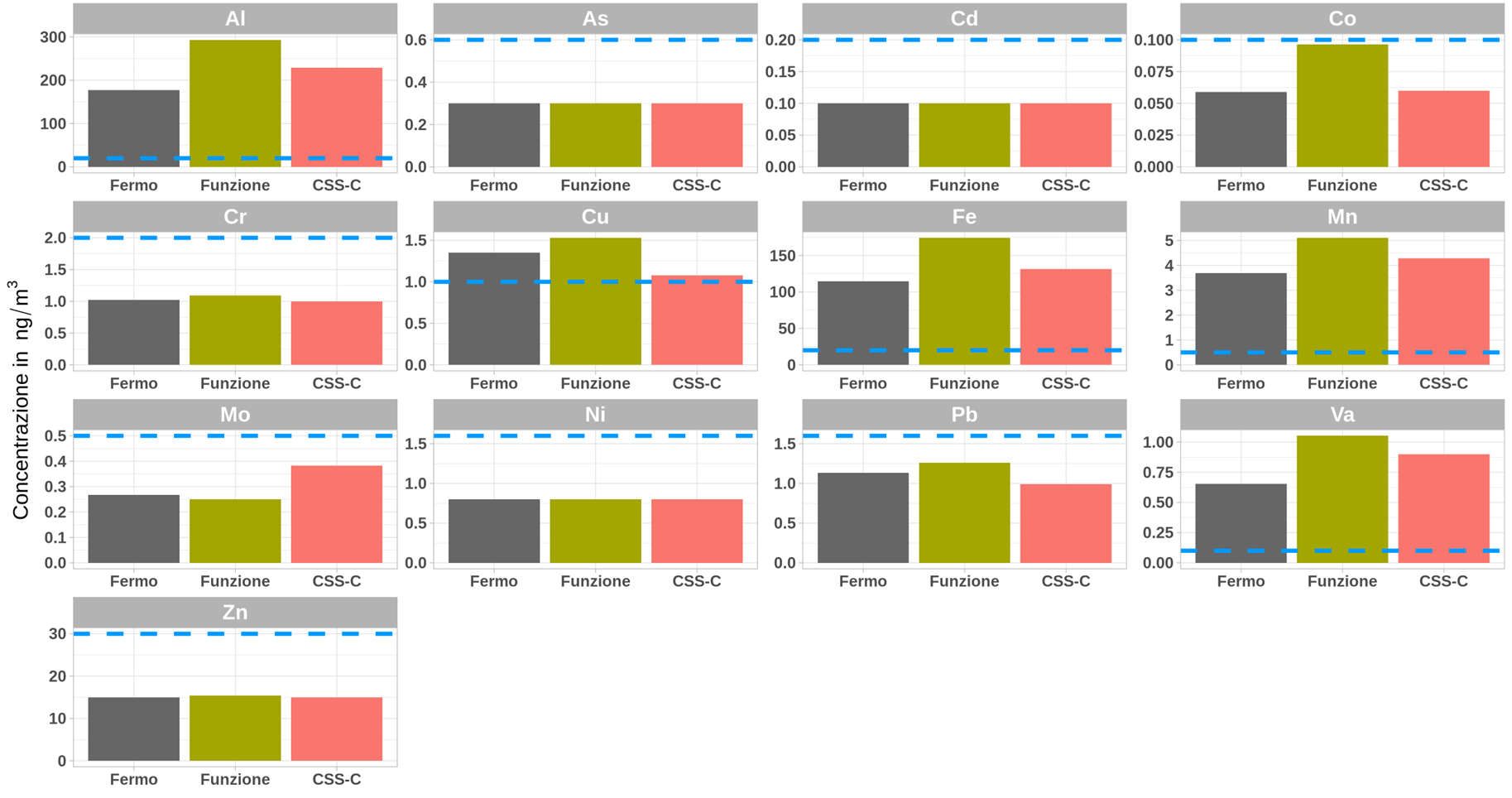 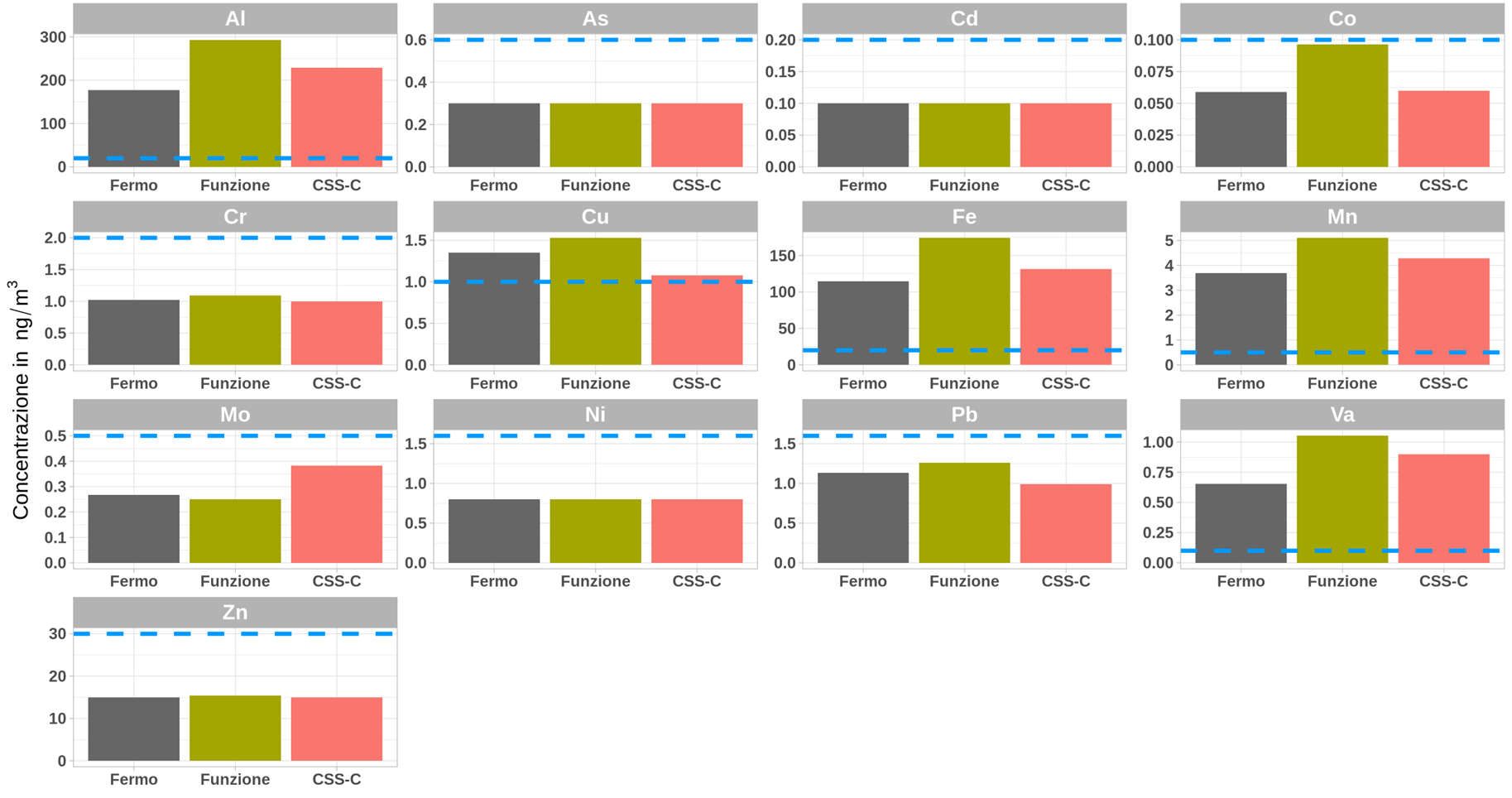 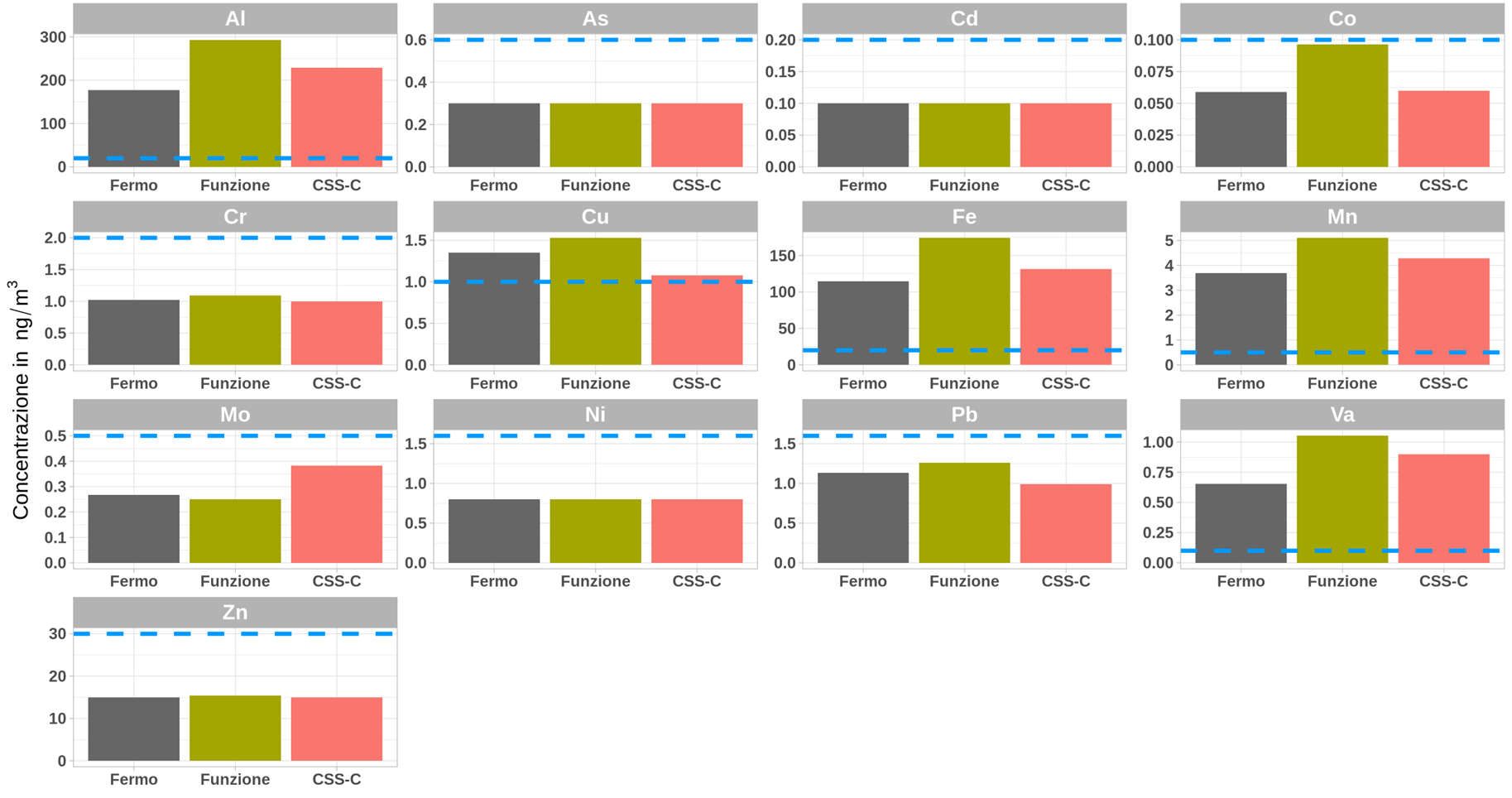 - - - - - - - - -
Limite di Rilevabilità
Stazione di Ghigiano
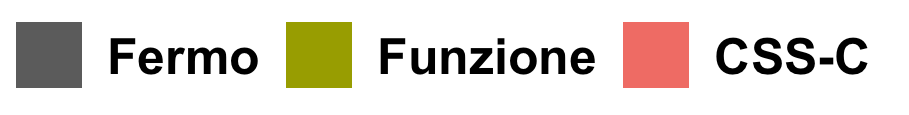 Risultati preliminari
Cementificio Colacem: in funzione con e senza CSS-C
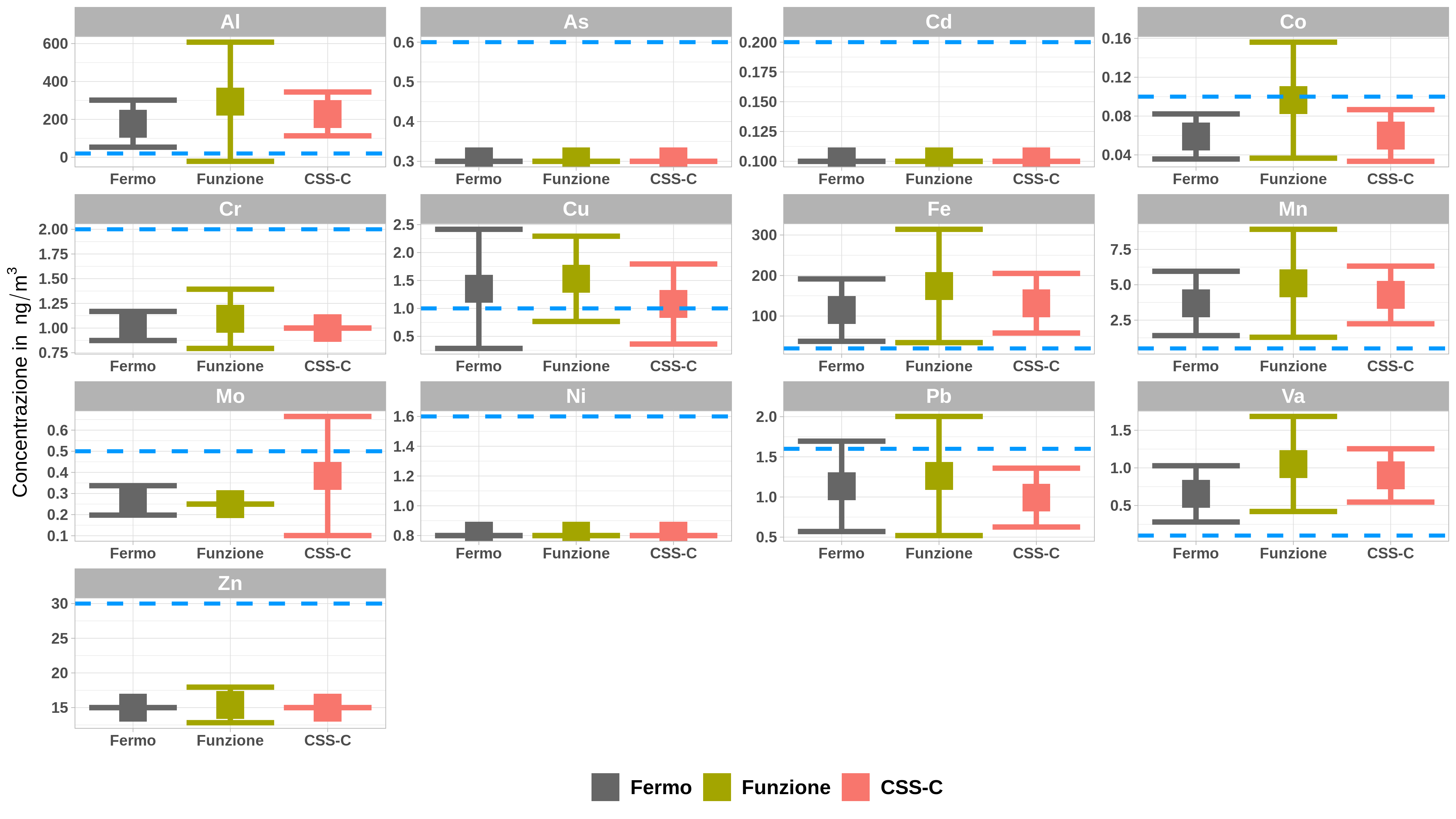 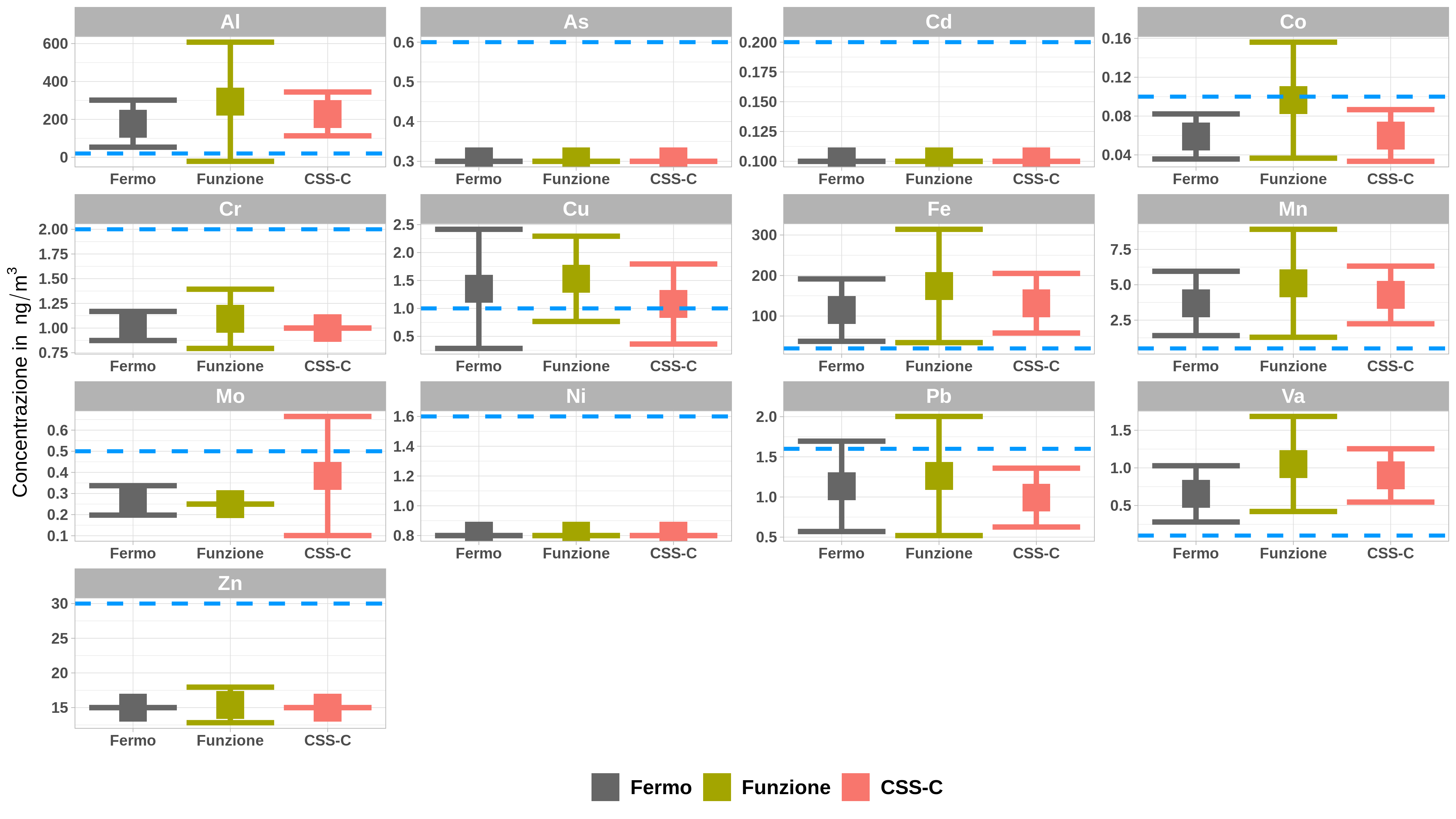 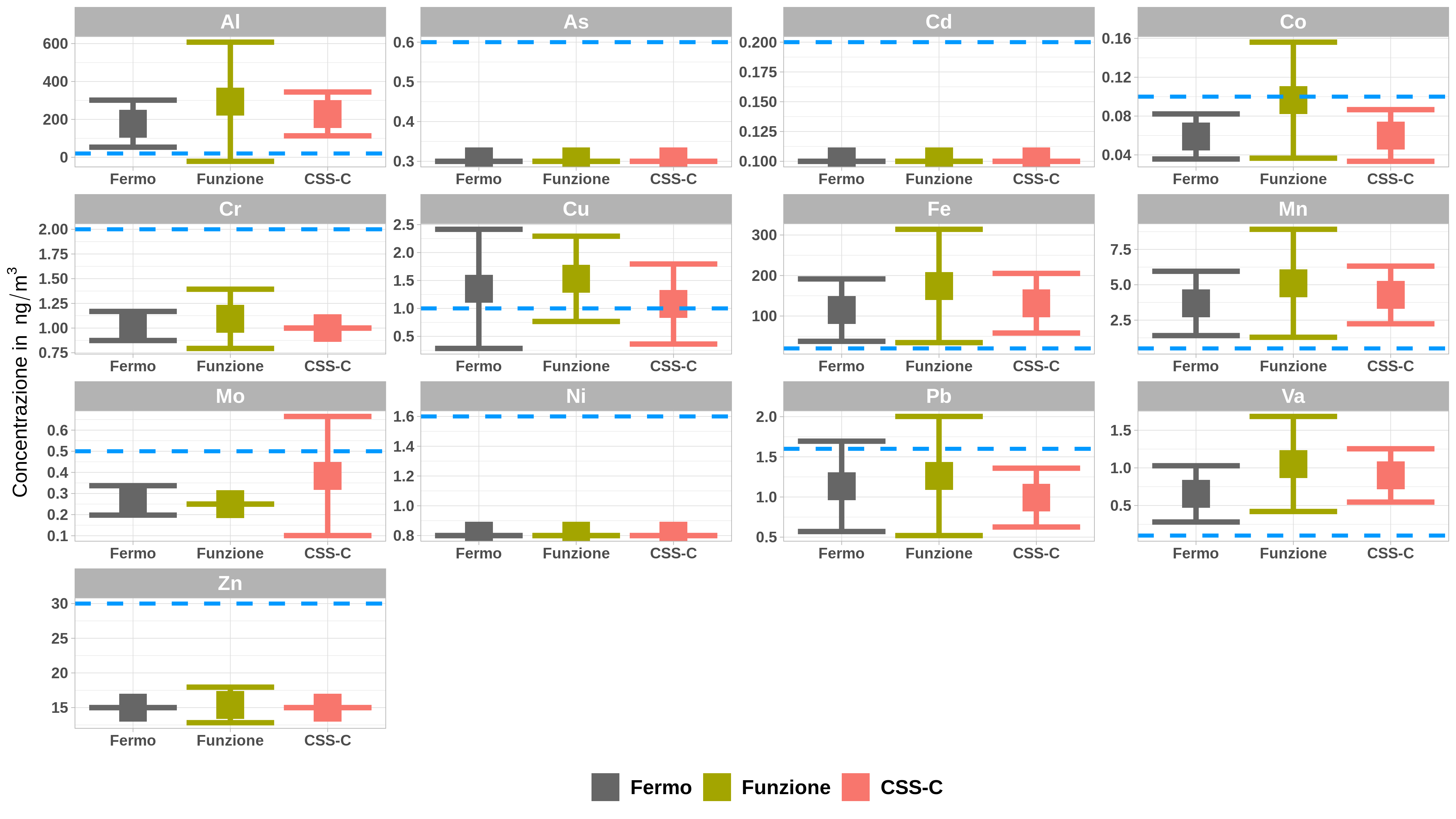 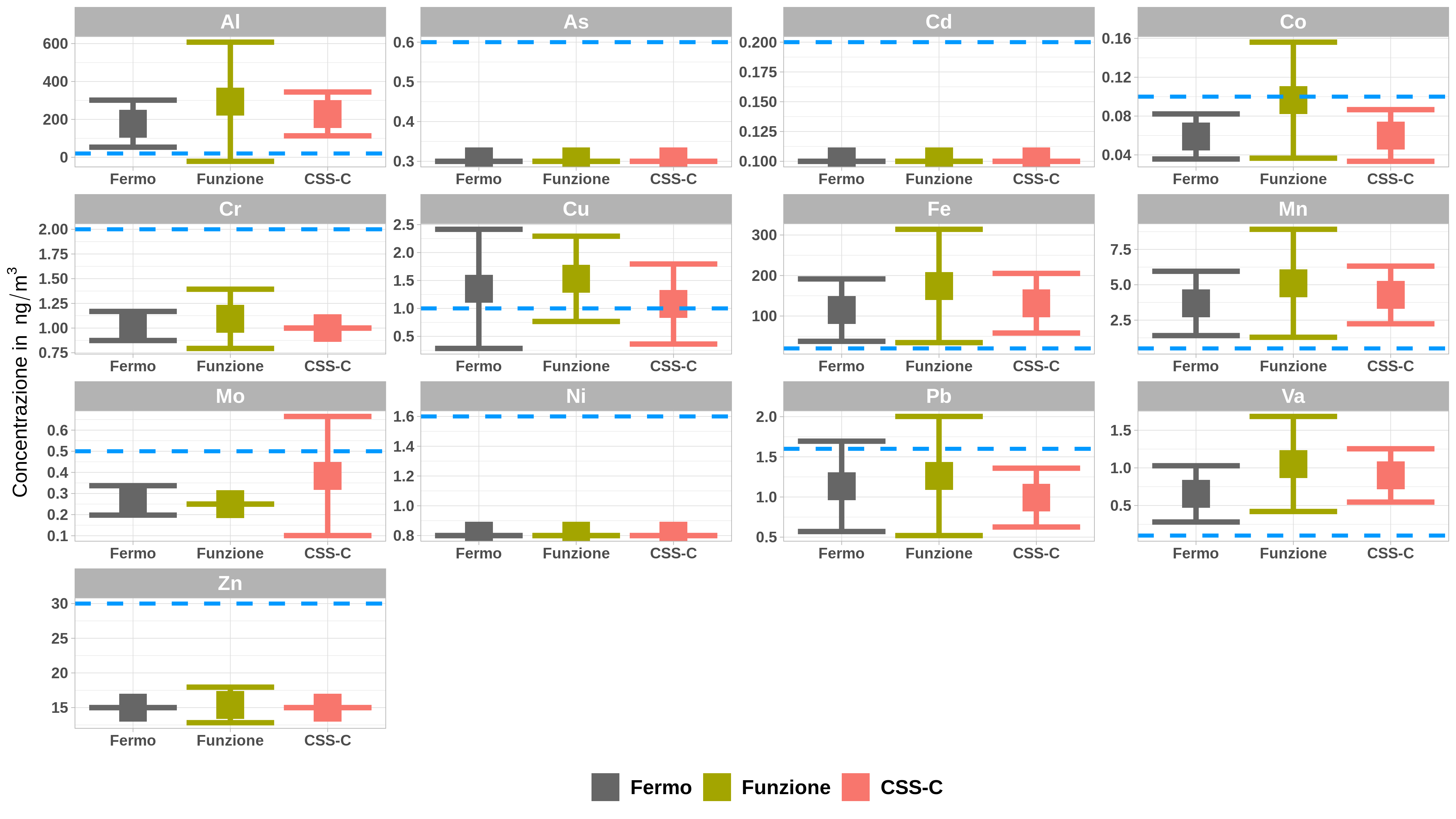 Stazione di Ghigiano
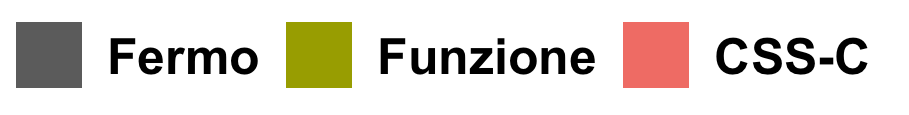 Risultati preliminari
Cementificio Colacem: in funzione con e senza CSS-C
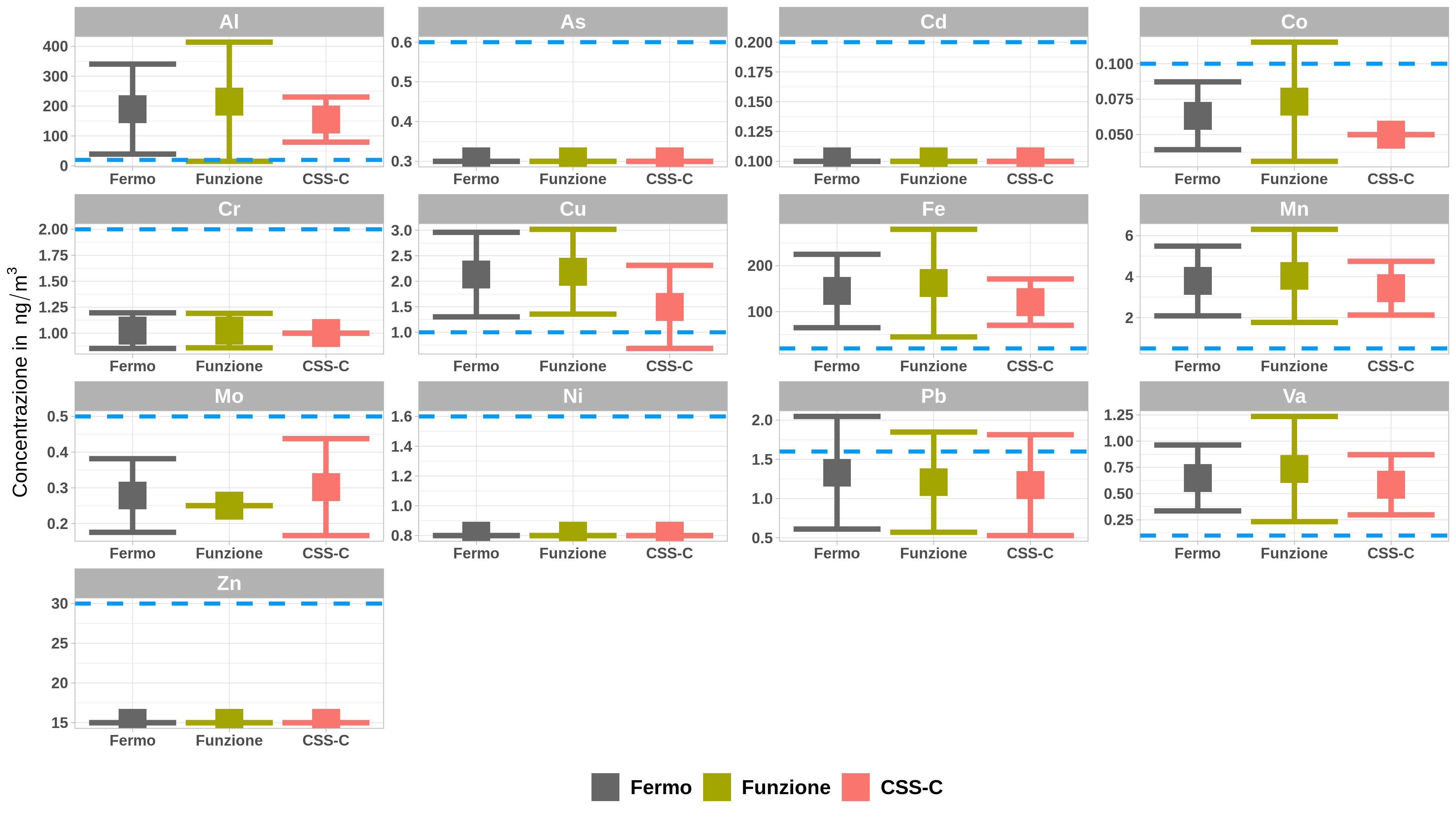 Stazione di Padule
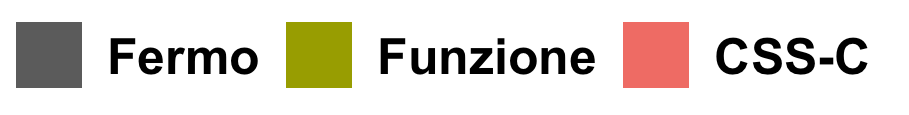 Risultati preliminari
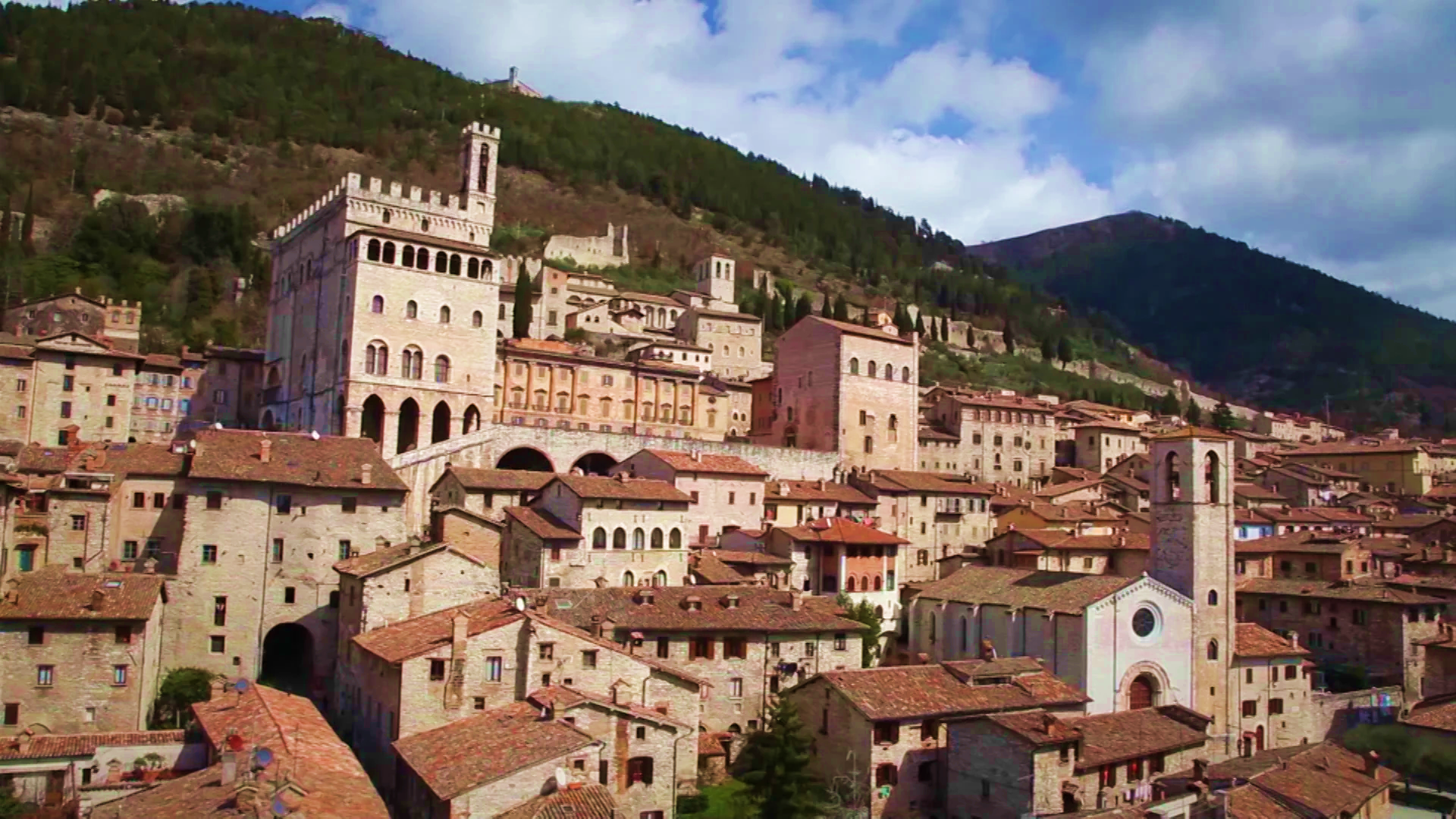 Facciamo un bel respiro…
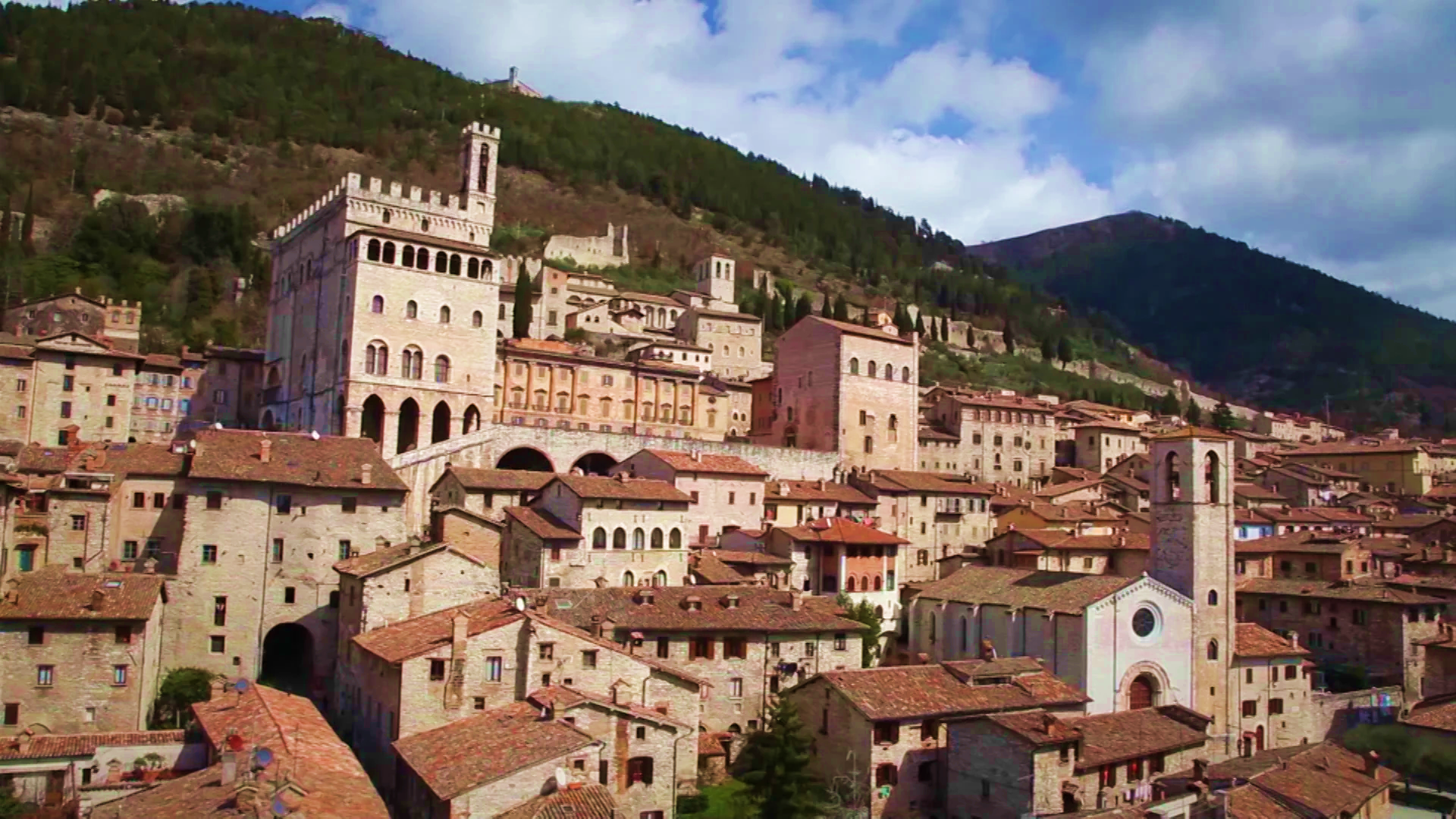 Gubbio è una delle aree più controllatein Umbria
La qualità dell'aria negli ultimi 10 anni è stata ottima e tra le migliori in Umbria
I cementifici hanno impatti praticamente trascurabili nelle aree urbane
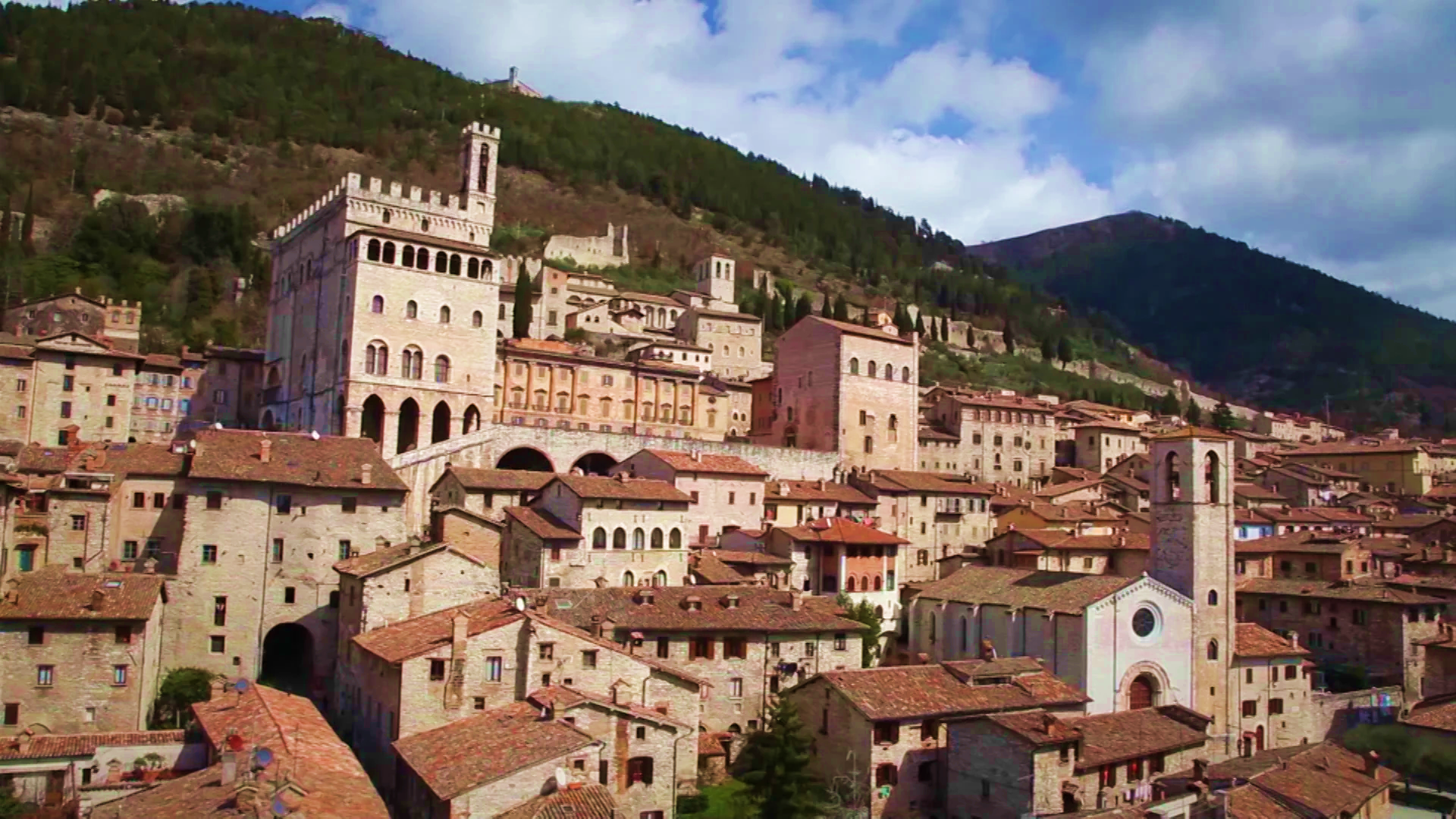 Grazie
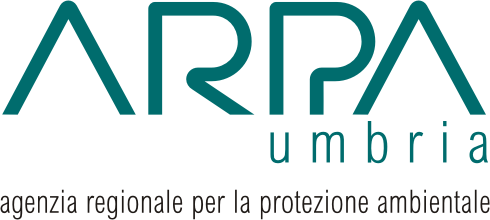 Marco Vecchiocattivi
m.vecchiocattivi@arpa.umbria.it
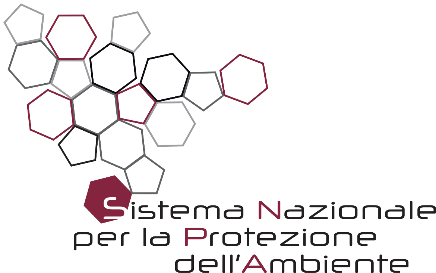